“Big Idea” Question
Intro
Review Concepts
Check-In Questions
Teacher Engagement
Vocabulary
Student-Friendly Definition
Examples & Non-Examples
Frayer Model
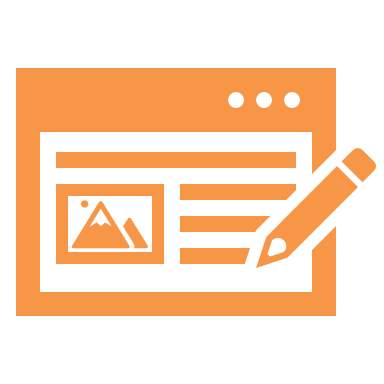 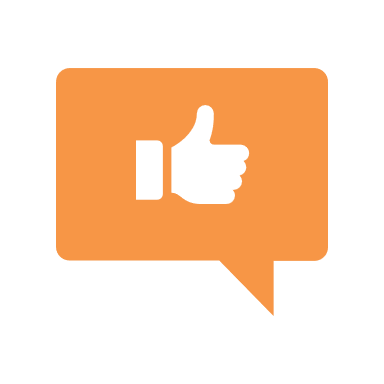 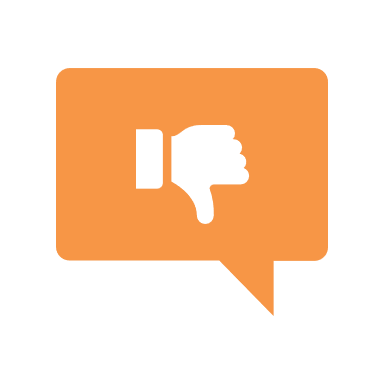 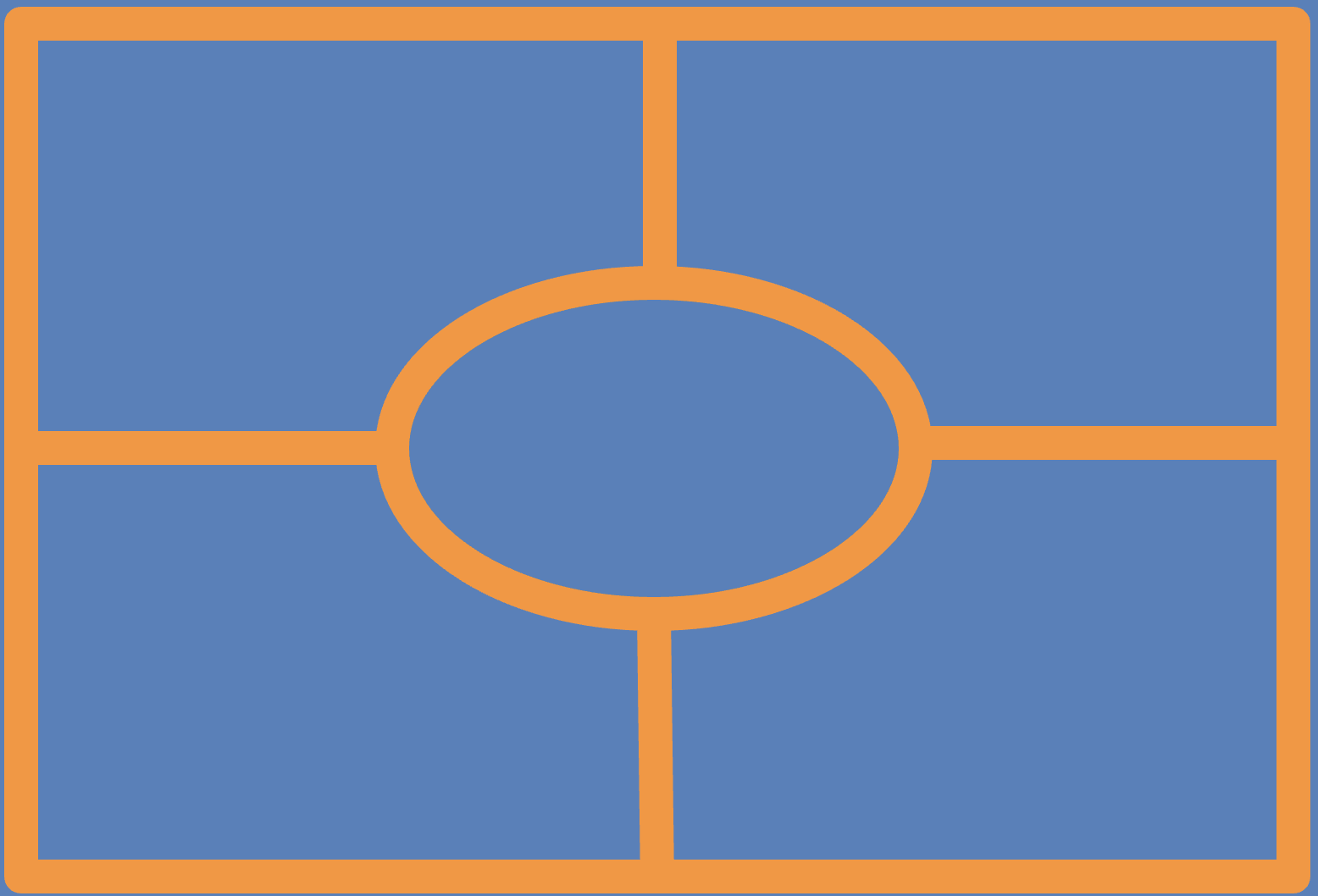 Simulation/Activity
[Speaker Notes: OK everyone, get ready for our next lesson.  Just as a reminder, these are the different components that our lesson may include, and you’ll see these icons in the top left corner of each slide so that you can follow along more easily!]
Intro
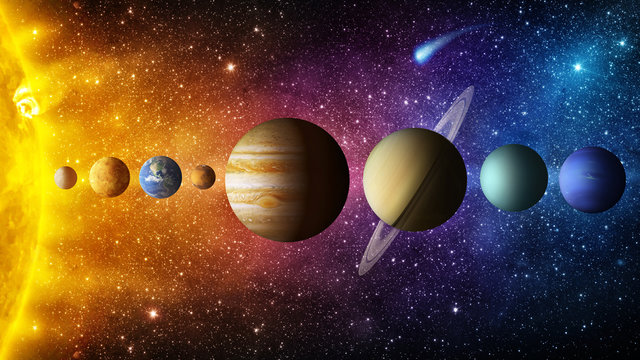 Solar System
[Speaker Notes: Today, we will learning about the solar system.]
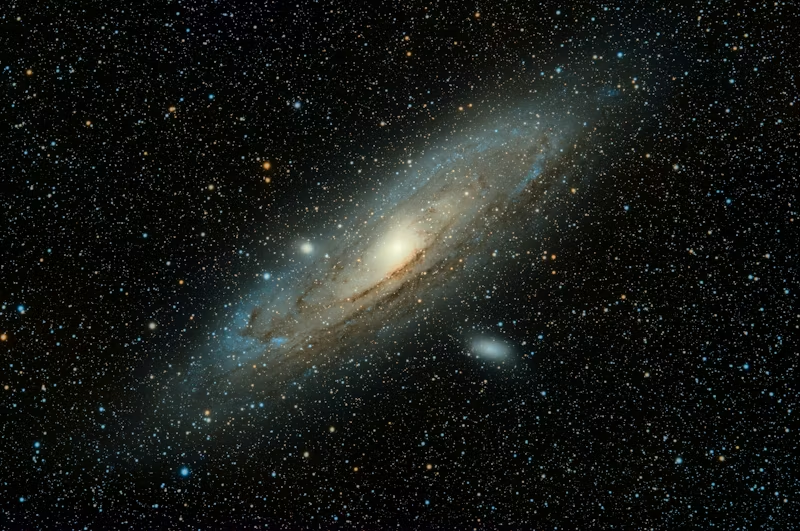 Big Question: How does the solar system affect life on Earth and what role do the planets play in shaping our daily lives?
[Speaker Notes: Our “big question” is: How does the solar system affect life on Earth and what role do the planets play in shaping our daily lives?
[Pause and illicit predictions from students.]

I love all these thoughtful scientific hypotheses!  Be sure to keep this question and your predictions in mind as we move through these next few lessons, and we’ll continue to revisit it.]
Demonstration
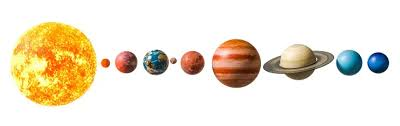 TEACHER DIRECTIONS:
Before viewing: Ask students what they already know about the Solar System. Tell students today they will be learning about Solar System.

During: Emphasize how the Sun provides light and heat to the planets, and how the planets orbit around it due to gravitational pull.

After: Tell students that today they will be learning more about the Solar System.
[Speaker Notes: One feasible and effective classroom demonstration to teach about the solar system could be the following:
Materials needed:
A large inflatable or styrofoam ball to represent the Sun.
Smaller balls of varying sizes (representing the planets) made of different materials like foam, paper, or plastic.
Labels for each planet with their names.
Tape or string.
A darkened room or a space where you can dim the lights.
Procedure:
Begin by introducing the concept of the solar system, explaining that it consists of the Sun, eight planets, and other celestial objects like moons, asteroids, and comets.
Show the large inflatable or styrofoam ball as the Sun and place it at the front of the classroom.
Assign each student a planet (or assign groups of students to represent each planet).
Have students stand in a line with the Sun at one end and arrange them according to the order of the planets in the solar system (Mercury, Venus, Earth, Mars, Jupiter, Saturn, Uranus, Neptune).
Use tape or string to mark the orbits of each planet around the Sun on the floor or on a large sheet of paper.
Ask students to hold up their labeled planet as they orbit around the Sun, demonstrating the relative sizes and distances of the planets from the Sun.
Explain interesting facts about each planet as they pass by, such as their size, composition, and unique features.
Emphasize how the Sun provides light and heat to the planets, and how the planets orbit around it due to gravitational pull.
Conclude the demonstration by discussing the importance of the solar system in our lives and how it affects various aspects of Earth, such as the seasons, tides, and climate.
This hands-on demonstration helps students visualize the arrangement of the solar system and understand the relative sizes and distances of the planets from the Sun, making the concept more tangible and memorable]
[Speaker Notes: Before we move on to our new topic, let’s review some other words & concepts that you already learned and make sure you are firm in your understanding.]
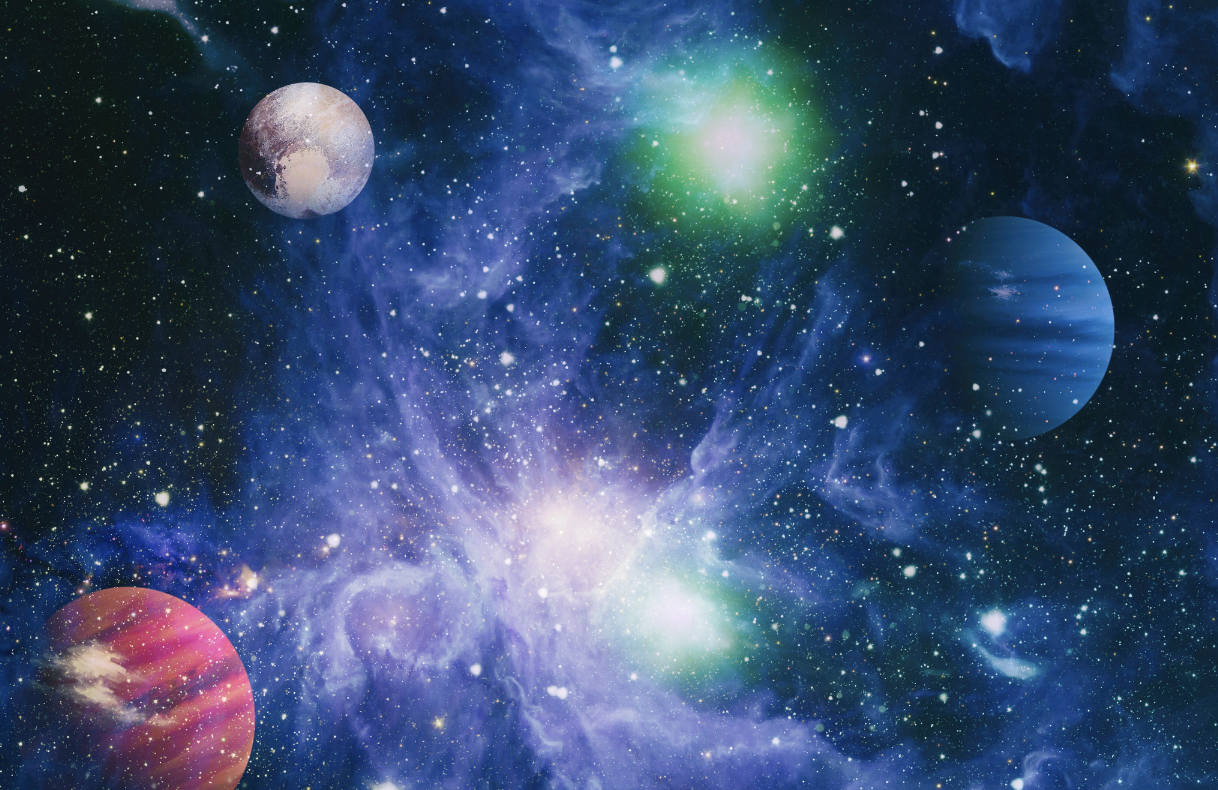 Celestial: anything in outer space
[Speaker Notes: Celestial is anything in outer space]
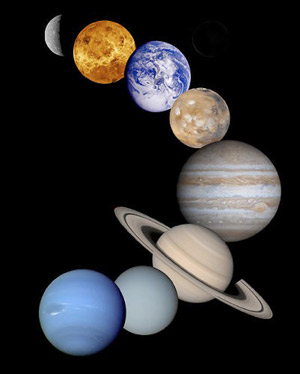 Planet: a big ball of rock or gas that goes around a star
[Speaker Notes: Planet is a big ball of rock or gas that goes around a star]
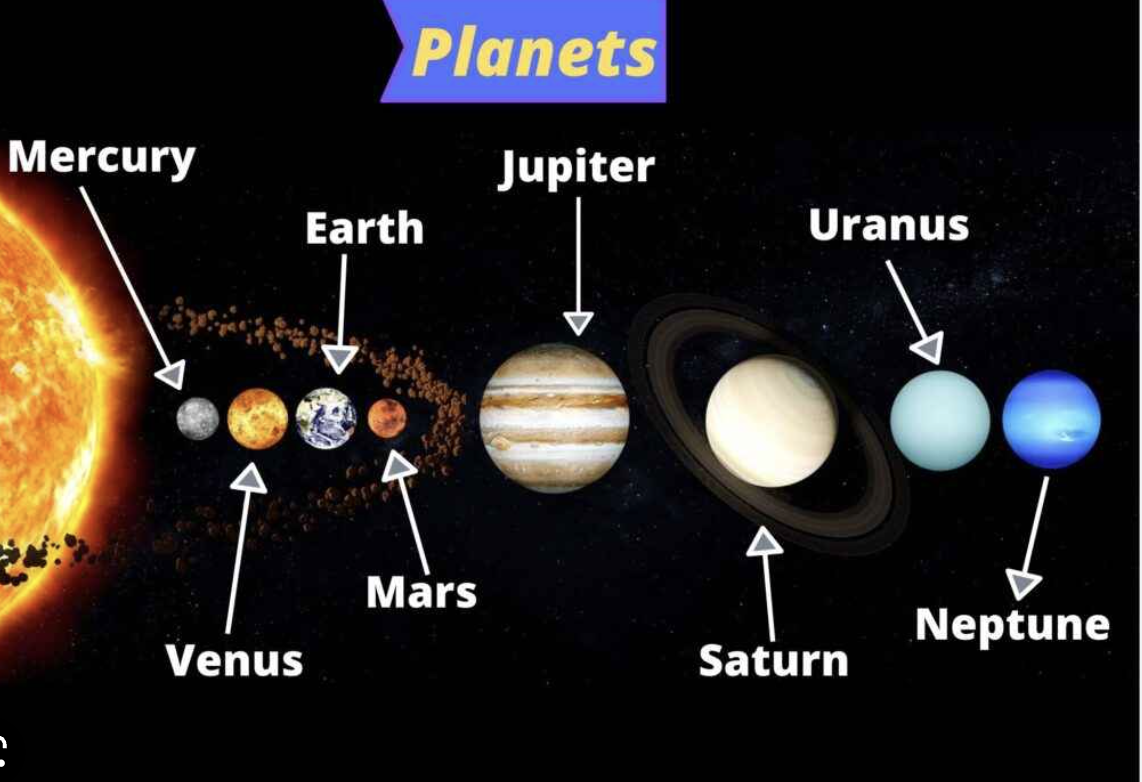 Our solar system has 8 planets that go around the sun.
[Speaker Notes: Our solar system has 8 planets that go around the sun. Mercury, Venus, Earth, Mars, Jupiter, Saturn, Uranus, Neptune]
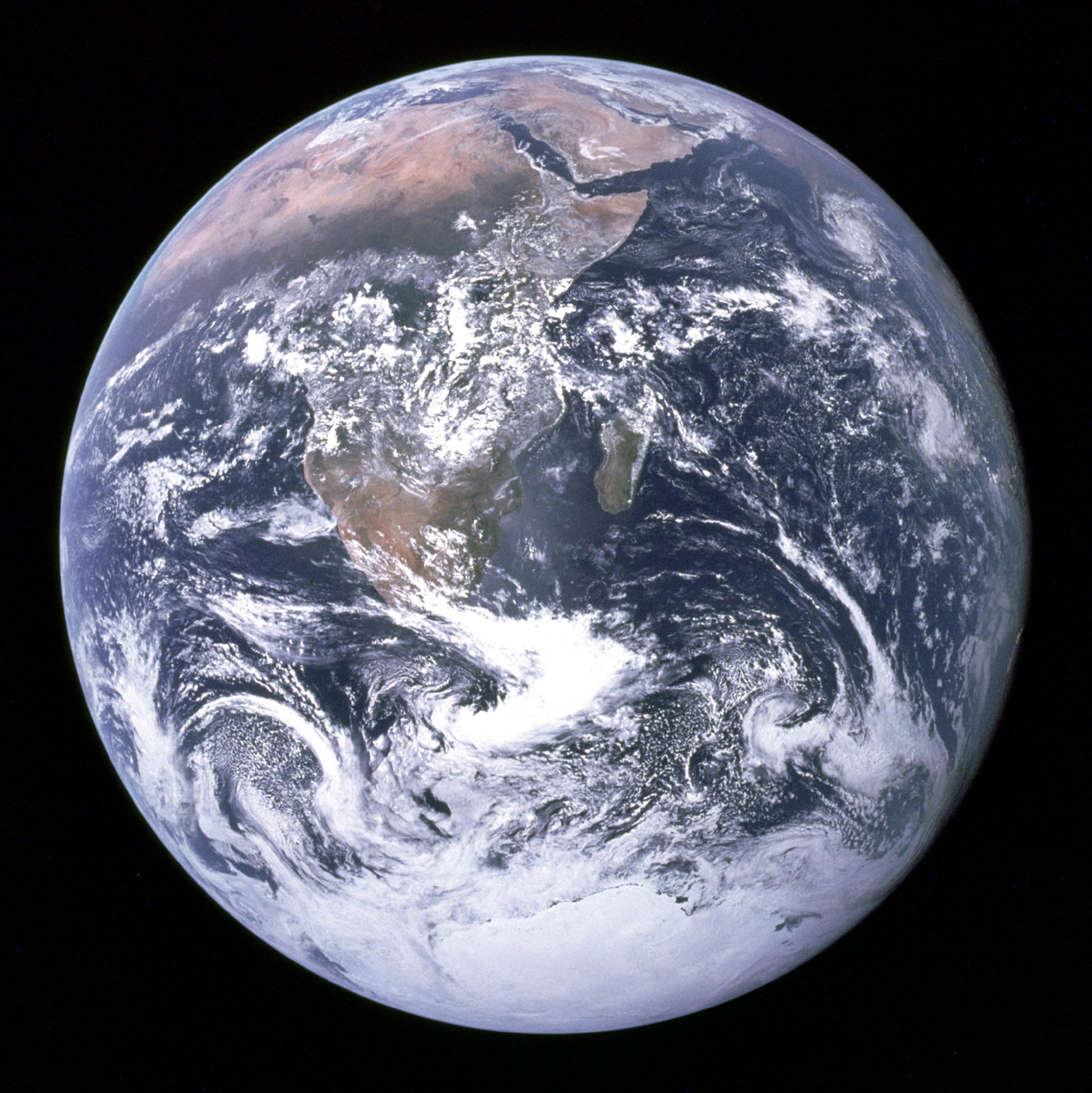 Earth: the planet we live on, full of land, water, and air where plants, animals, and humans reside.
[Speaker Notes: Earth is the planet we live on, full of land, water, and air where plants, animals, and humans reside.]
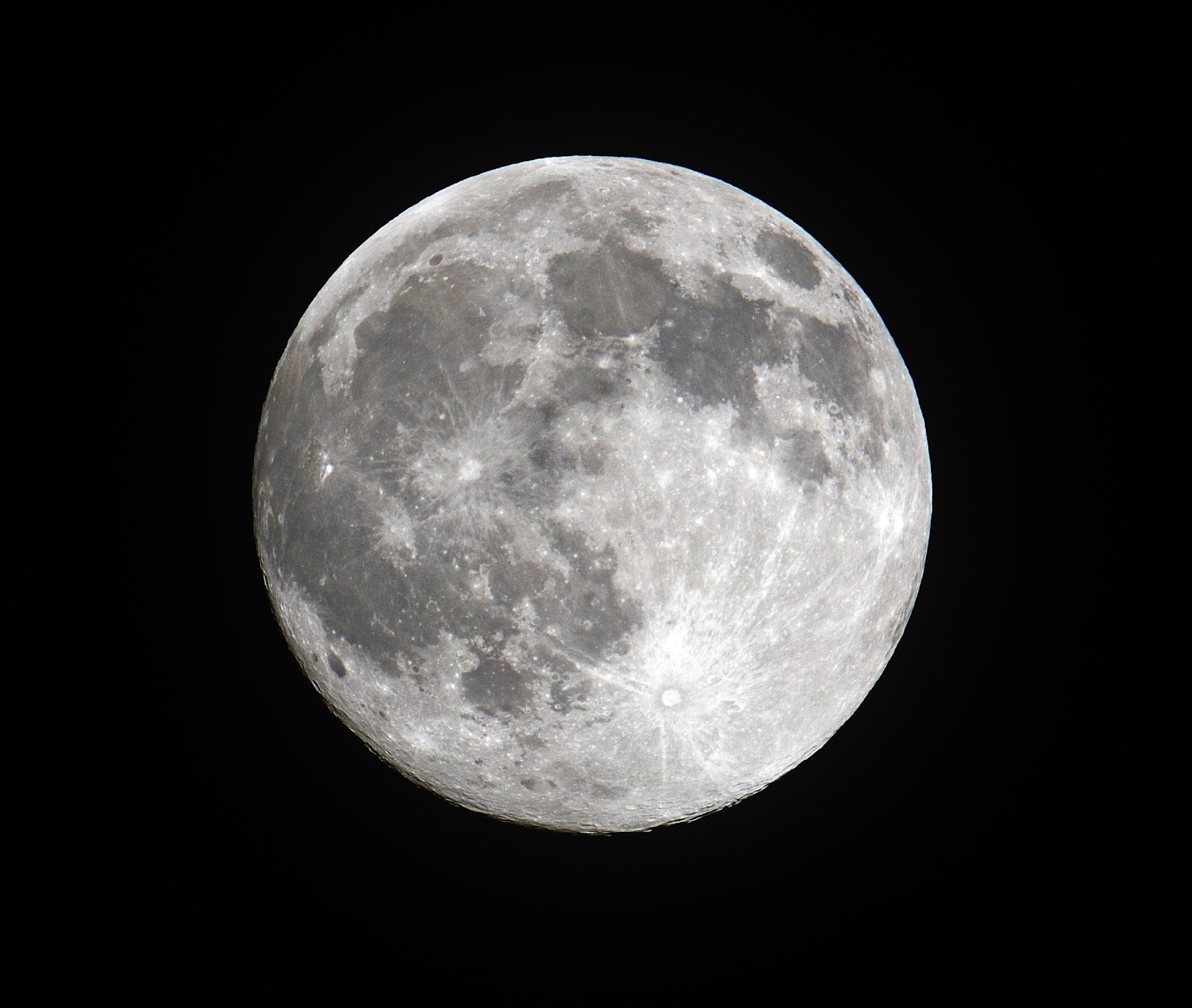 Moon: a natural object that goes around a planet
[Speaker Notes: Moon is a natural object that goes around a planet]
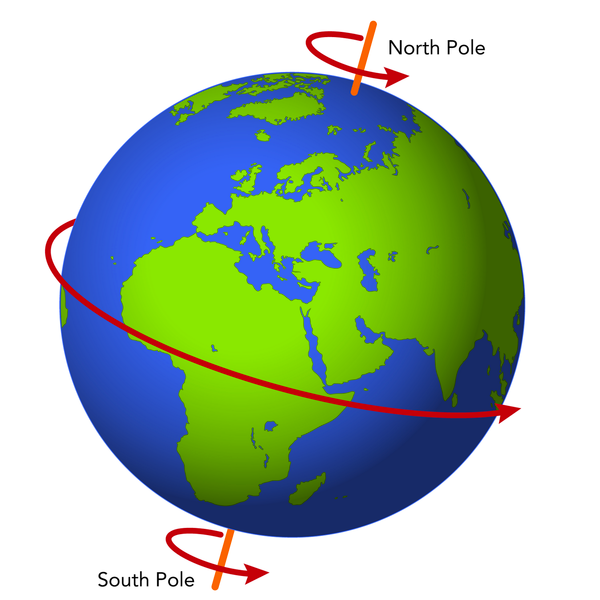 Axis: an imaginary straight line that goes through something and helps it spin or turn
[Speaker Notes: Axis is an imaginary straight line that goes through something and helps it spin or turn]
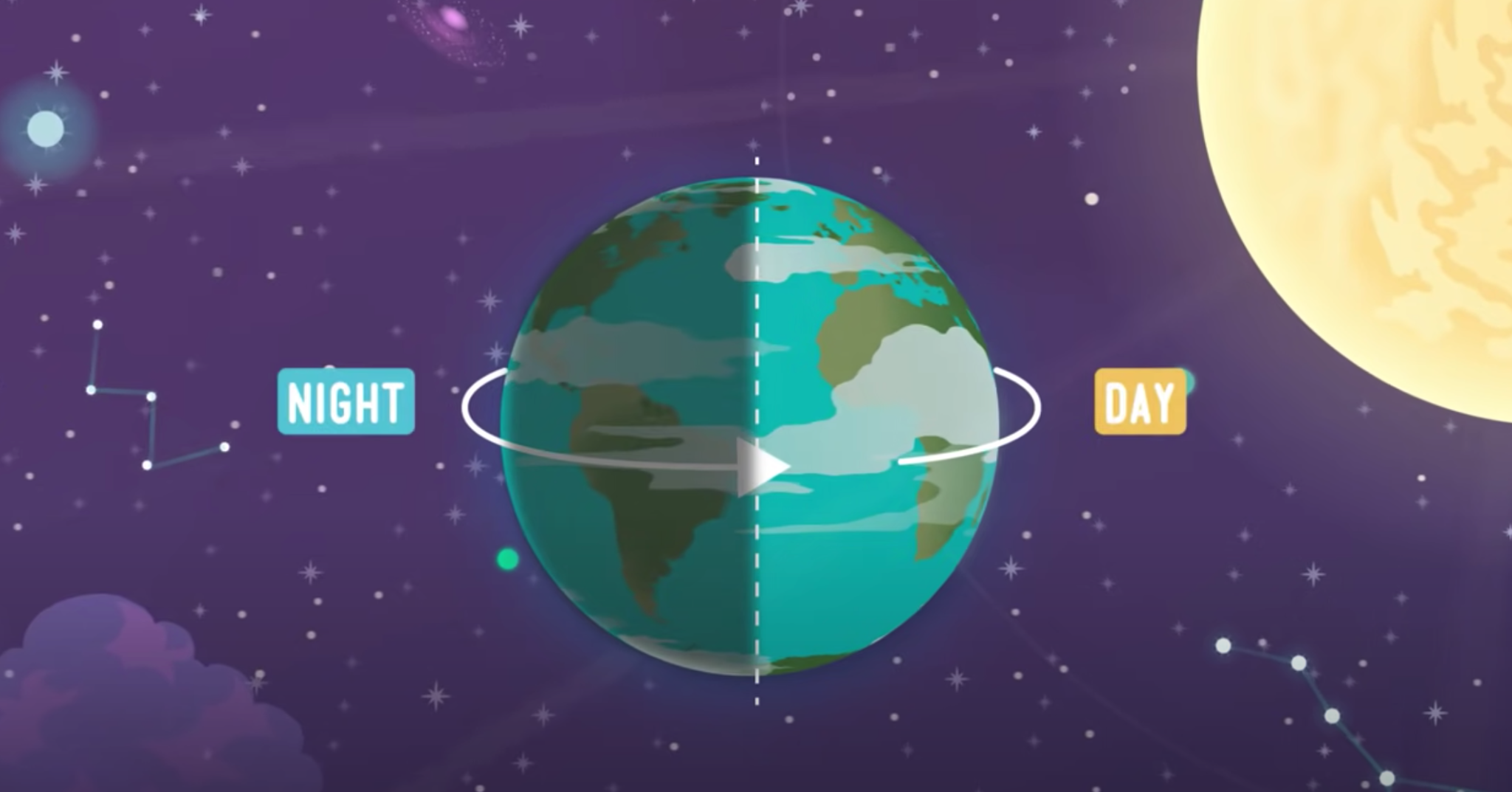 Rotation: the spinning of a celestial body around its own axis
[Speaker Notes: Rotation is the spinning or turning of a celestial body around its own axis]
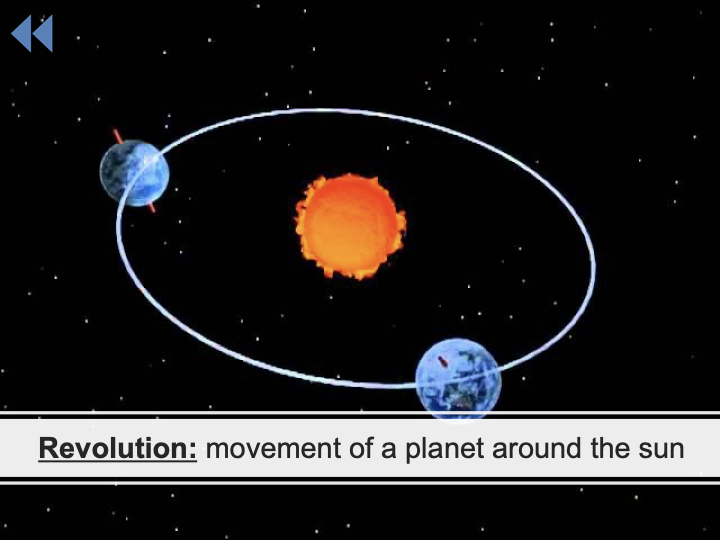 [Speaker Notes: Revolution is the movement of a planet around the sun.]
[Speaker Notes: Now, let’s pause for a moment to check your understanding.

Feedback: Ensure students participate in this portion of the lesson. Provide plenty of opportunities to respond and engage with the content.]
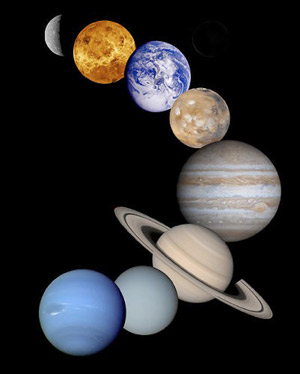 What is a planet?
[Speaker Notes: What is a planet? 

[A planet is a body or object in space that revolves around a star and has a spherical shape.]]
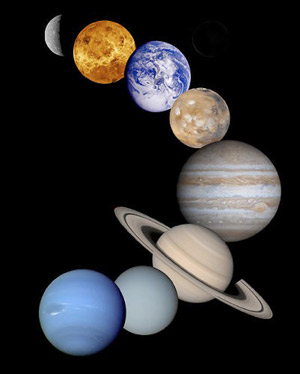 What is a planet? A planet is a body or object in space that revolves around a star and has a spherical shape
[Speaker Notes: What is a planet? 

[A planet is a body or object in space that revolves around a star and has a spherical shape.]]
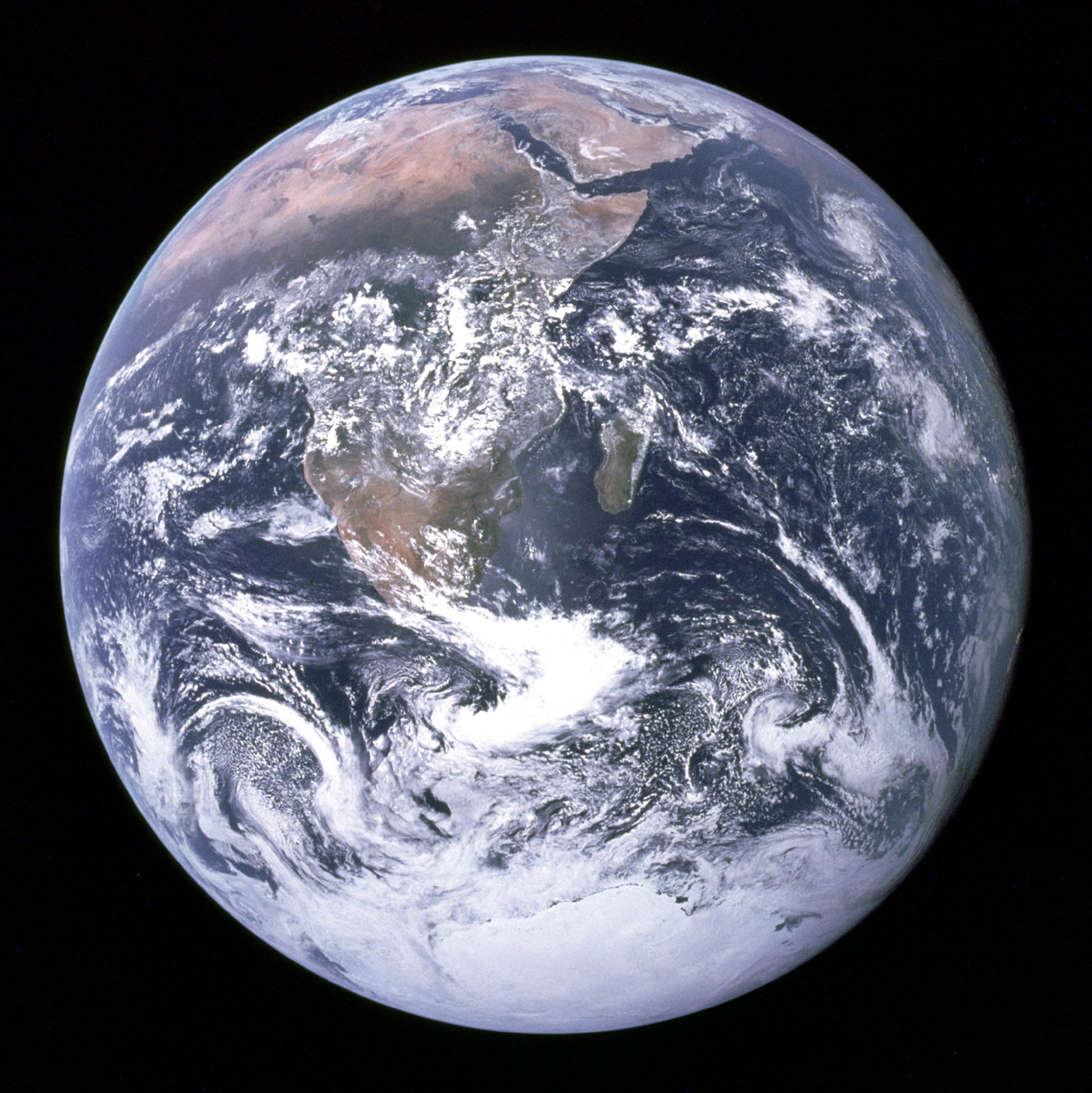 True or False: Earth is the planet we live on.
[Speaker Notes: True or False: Earth is the planet we live on. 

[True]]
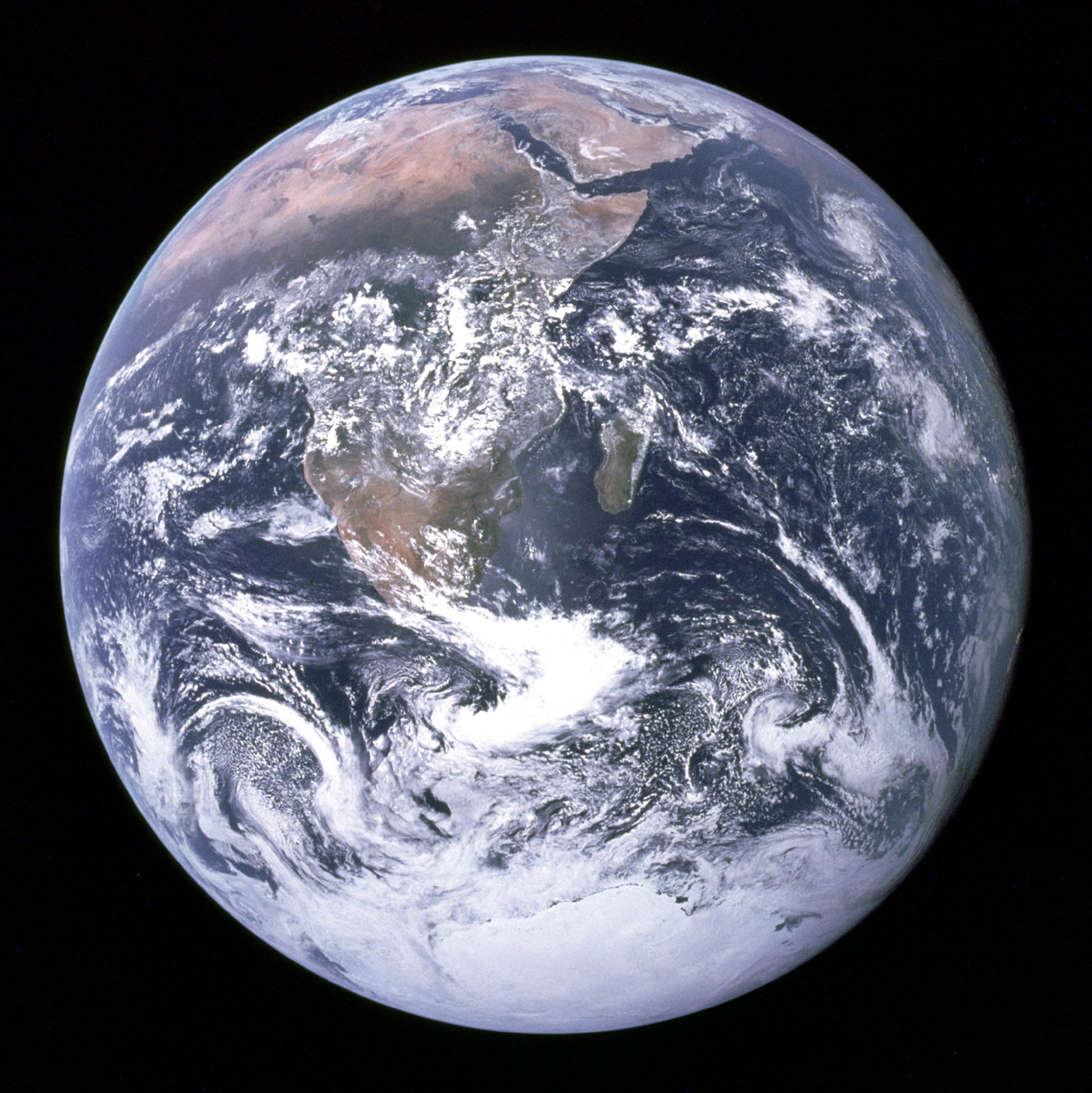 True or False: Earth is the planet we live on.
[Speaker Notes: True or False: Earth is the planet we live on. 

[True]]
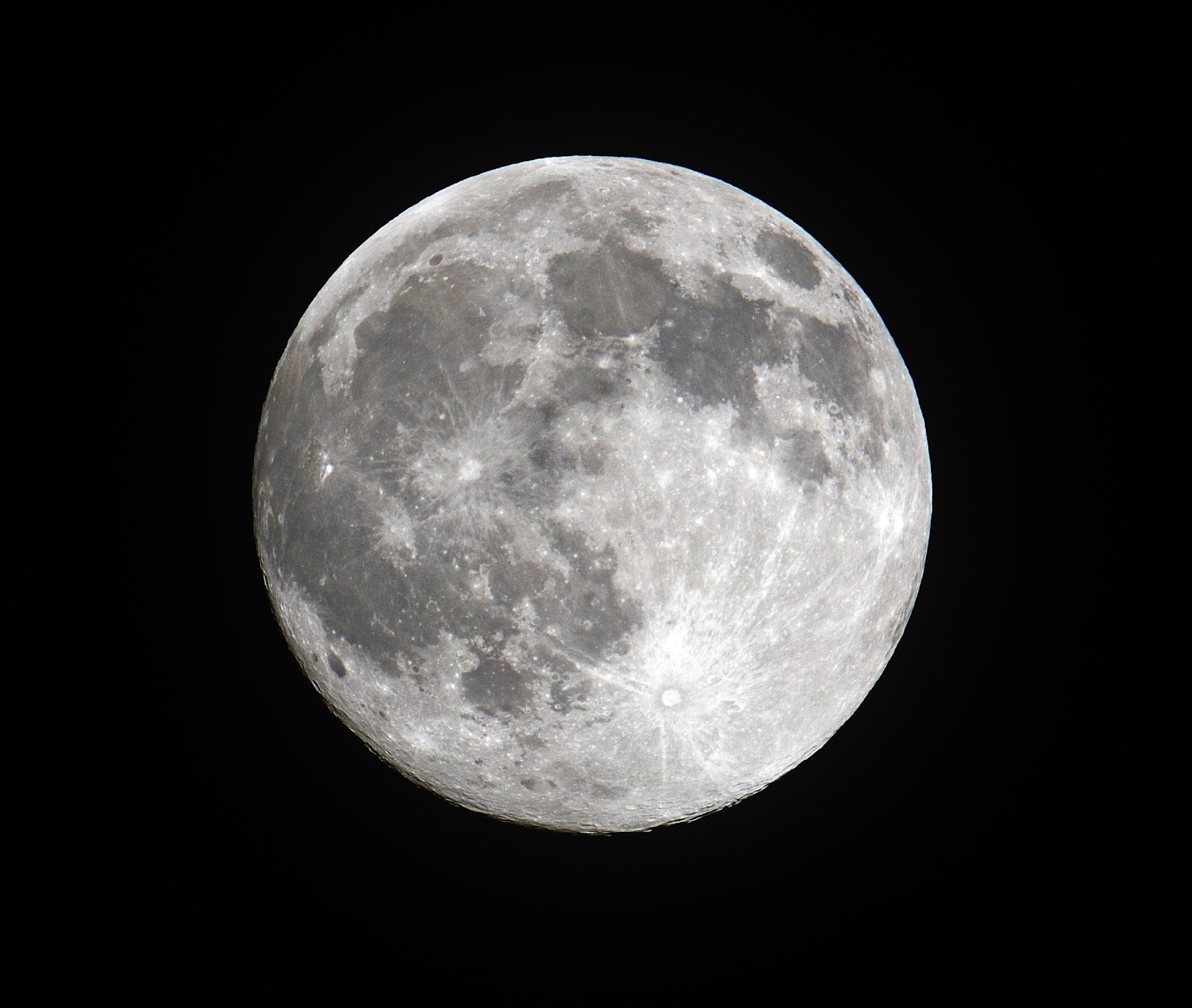 What is a moon?
[Speaker Notes: What is a moon? 

[A moon is a natural object that goes around a planet and reflects light from the sun.]]
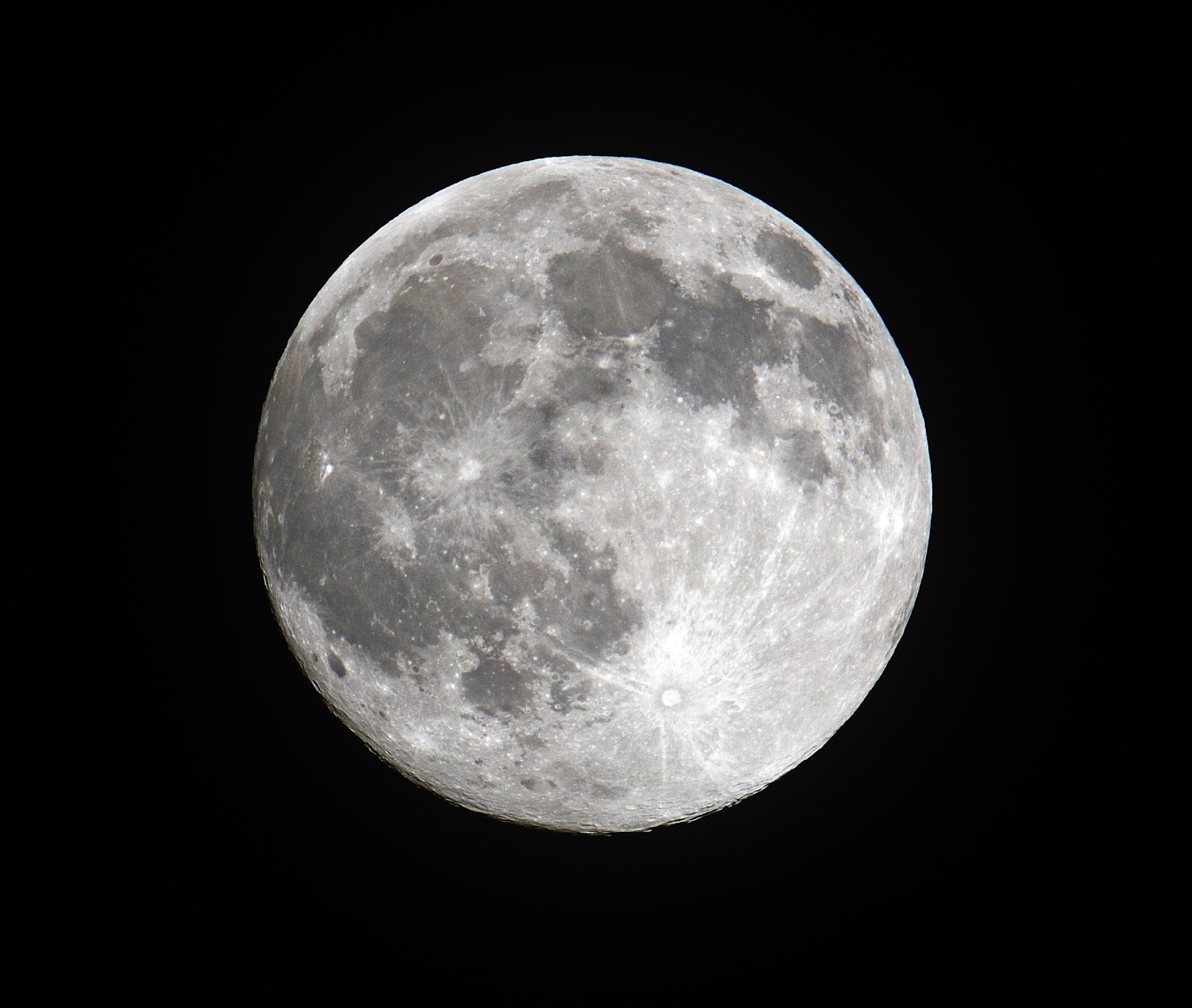 What is a moon? A moon is a natural object that goes around a planet and reflects light from the sun.
[Speaker Notes: What is a moon? 

[A moon is a natural object that goes around a planet and reflects light from the sun.]]
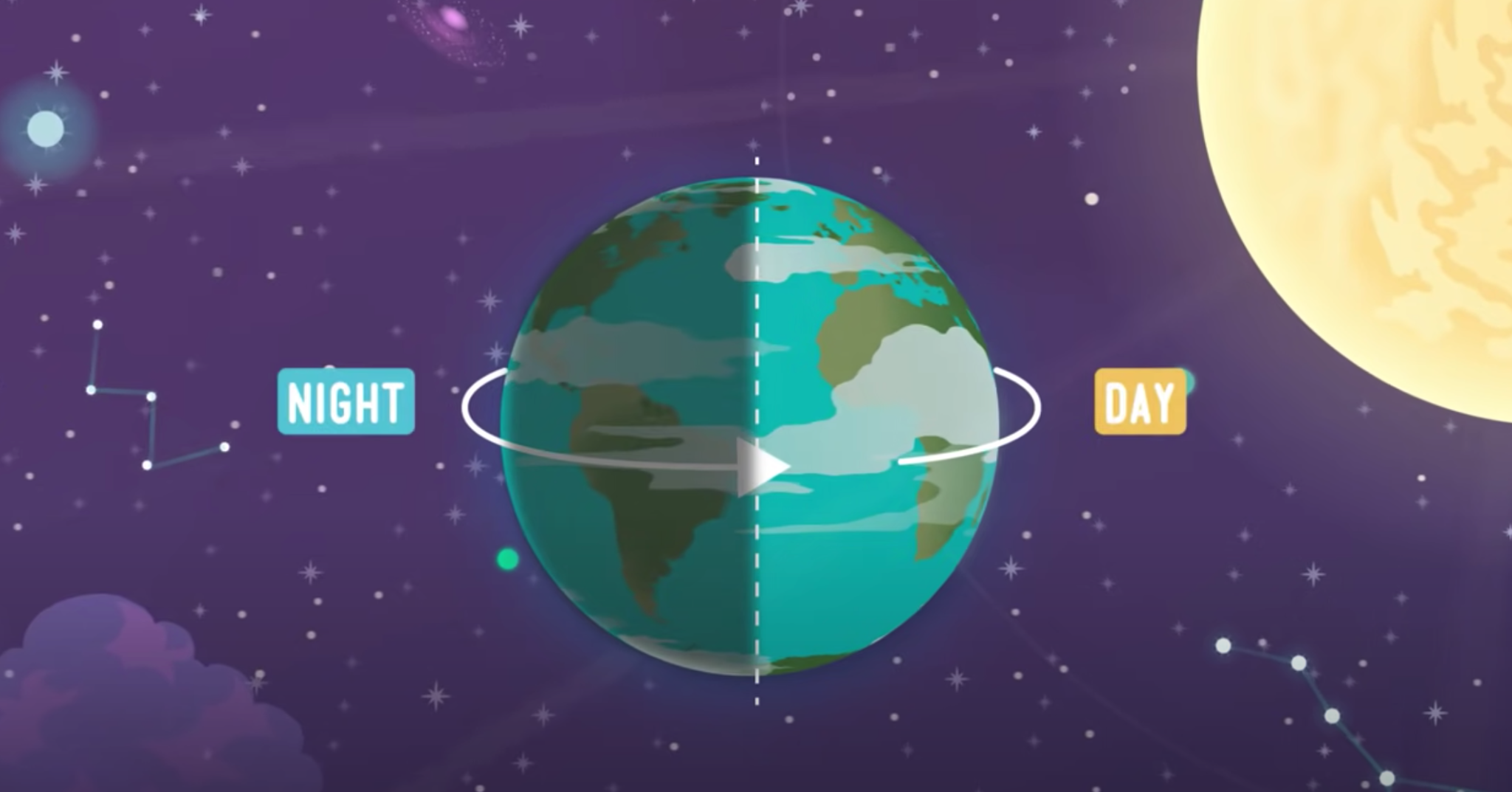 Rotation: the                      of a celestial body around its own axis
[Speaker Notes: Rotation: the                    of a celestial body around its own axis.

[spinning]]
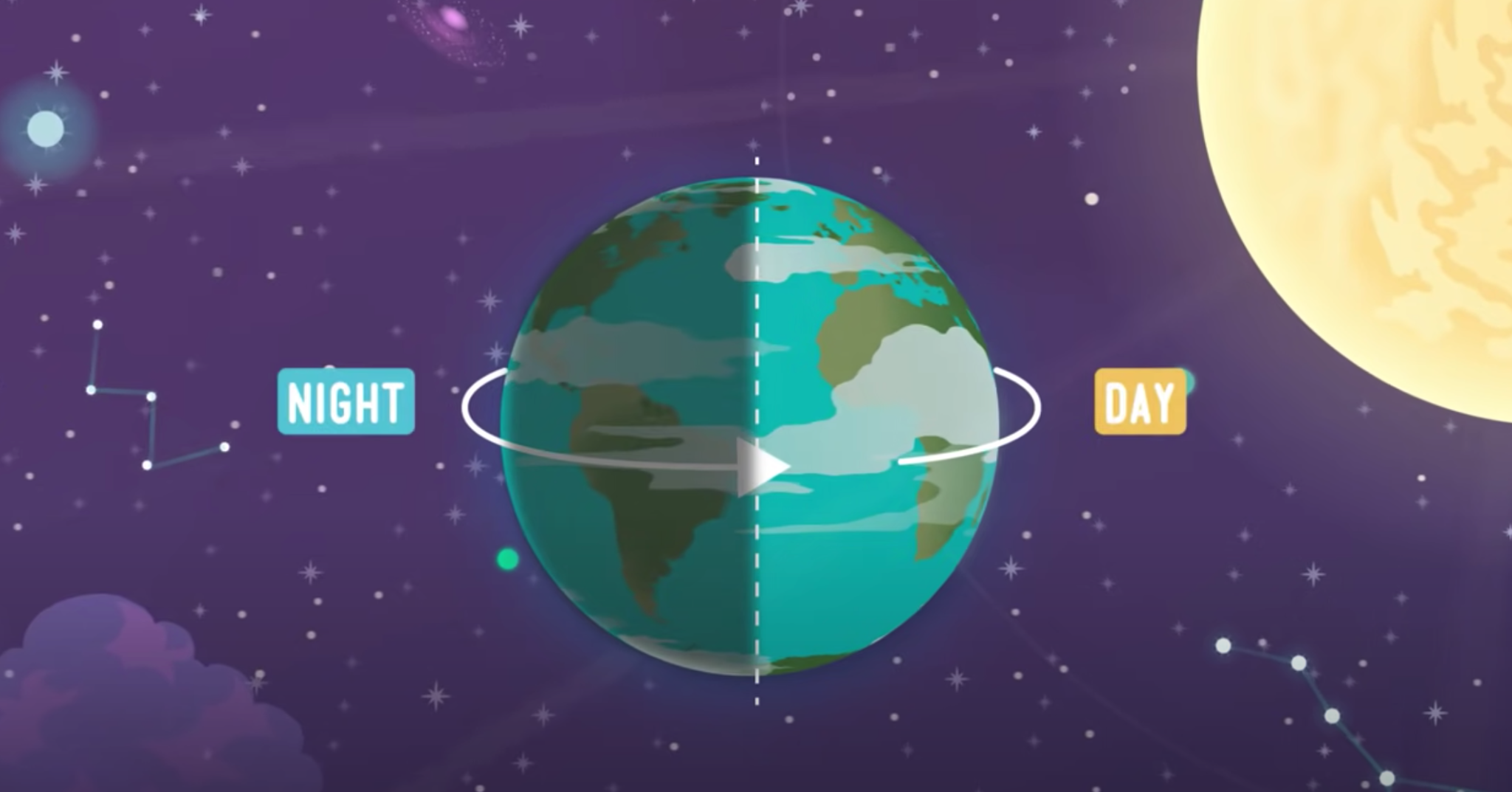 Rotation: the spinning of a celestial body around its own axis
[Speaker Notes: Rotation: the                    of a celestial body around its own axis.

[spinning]]
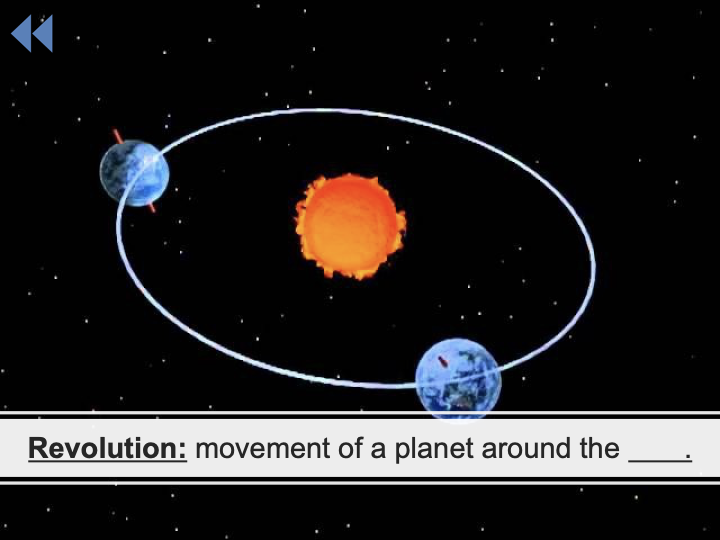 [Speaker Notes: Revolution is the movement of a planet around the            .

[sun]]
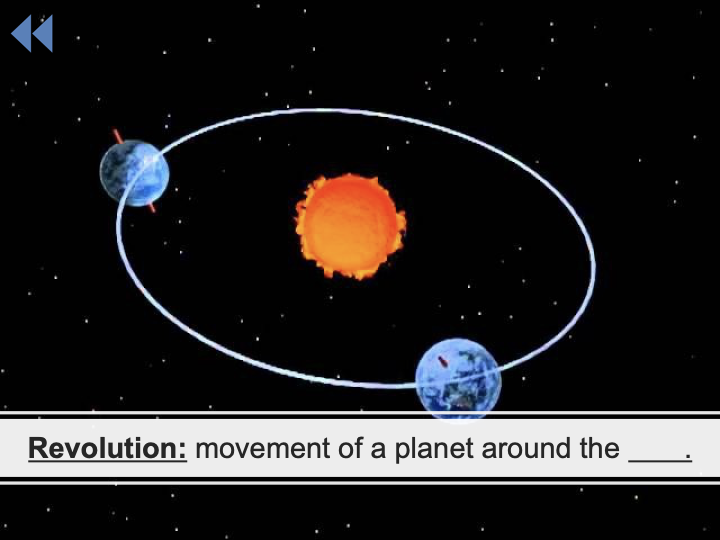 sun
[Speaker Notes: Revolution is the movement of a planet around the            .

[sun]]
Solar System
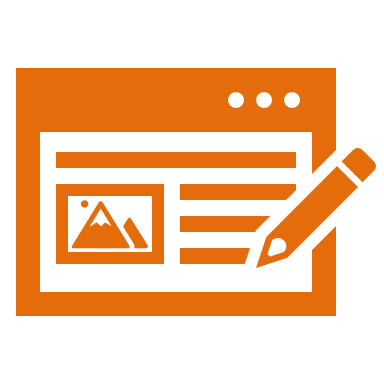 [Speaker Notes: Now that we’ve reviewed, let’s define our new term, Solar System.]
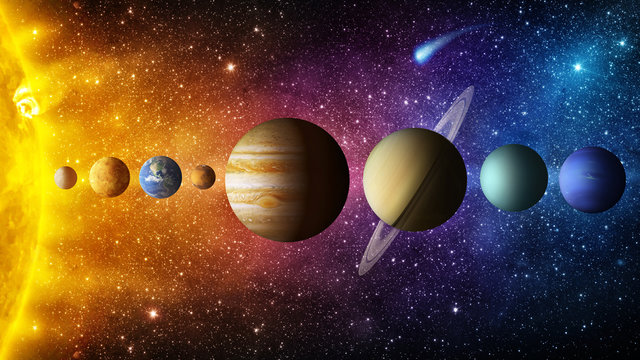 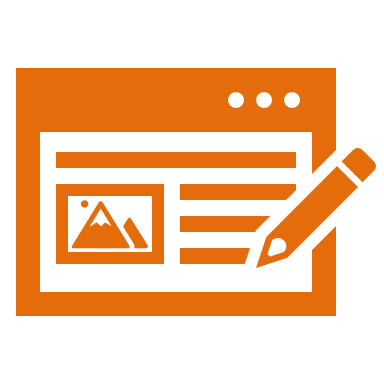 Solar System: a collection of planets, moons, and other celestial bodies that move around a star
[Speaker Notes: Solar System is a collection of planets, moons, and other celestial bodies that move around a star.]
[Speaker Notes: Let’s check-in for understanding.]
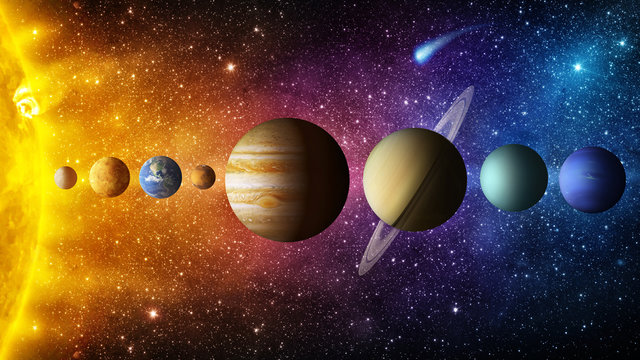 What is a solar system?
[Speaker Notes: What is a solar system?

[a collection of planets, moons, and other celestial bodies that move around a star]]
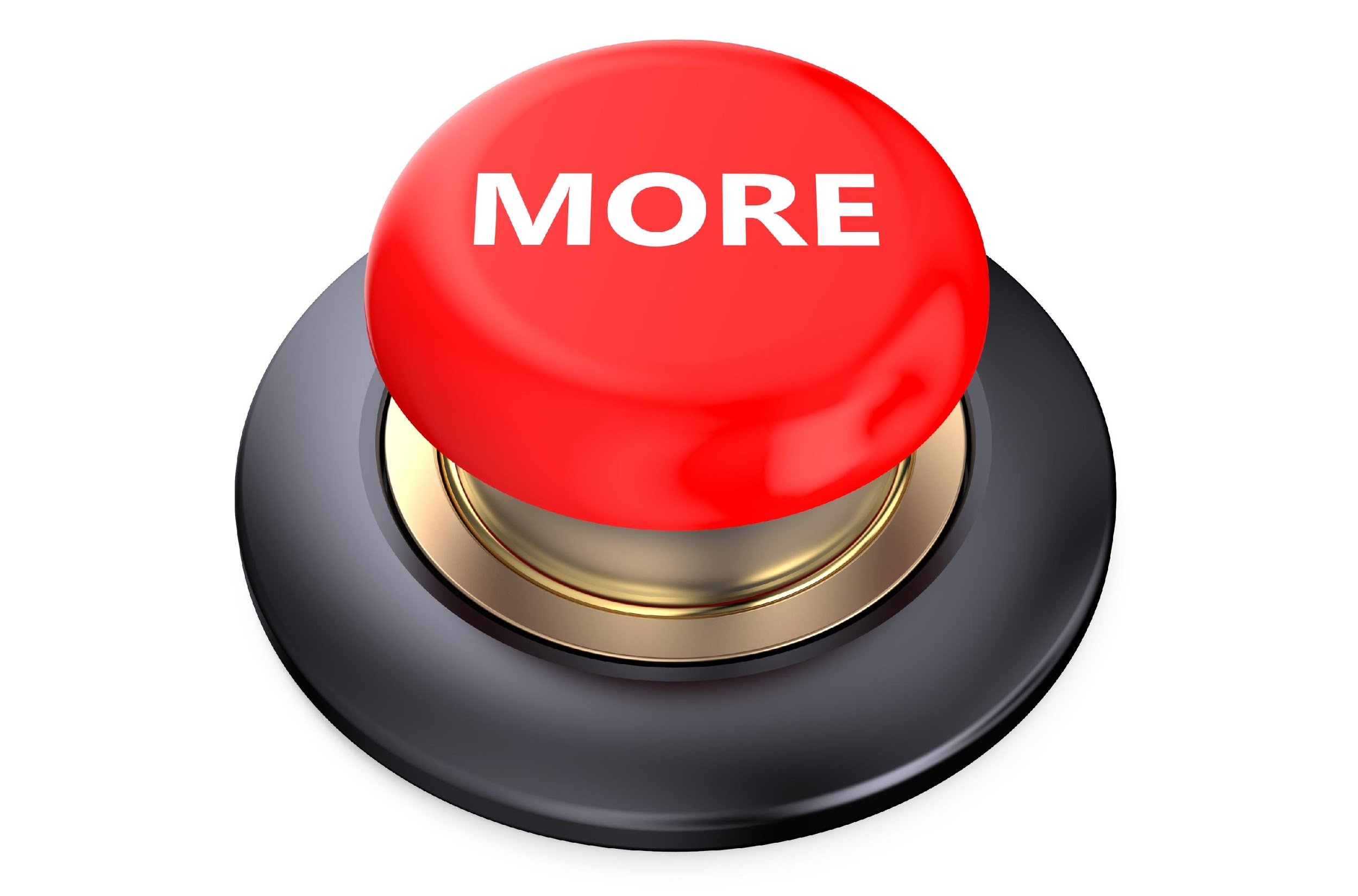 [Speaker Notes: That is the basic definition, but there is a bit more you need to know.]
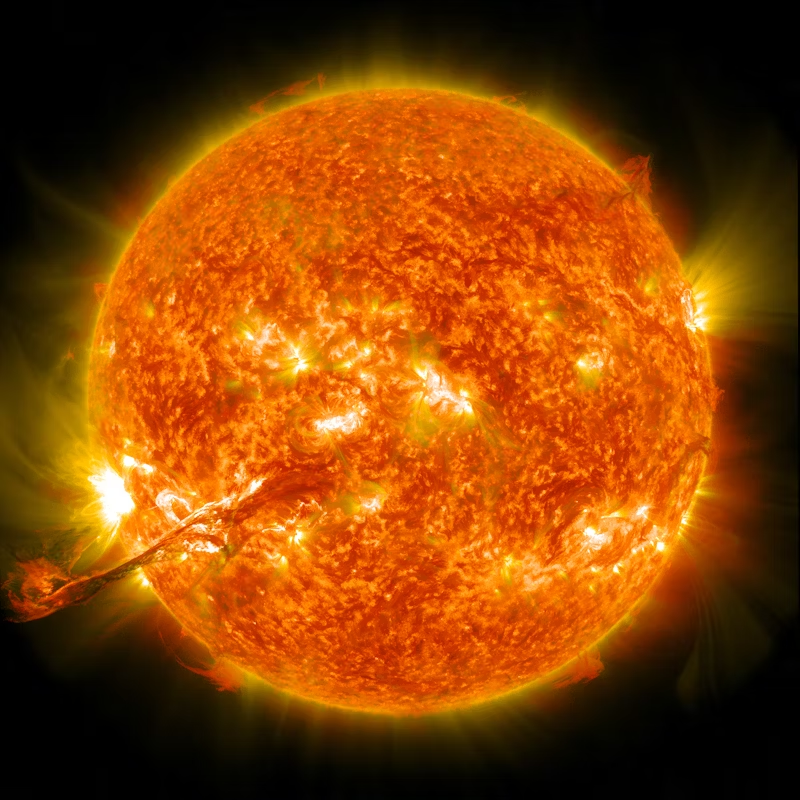 Stars
Solar systems are found throughout the universe, and they all have one thing in common: a star at the center. These stars are huge balls of hot gases that emit light and heat. Just like our Sun is the center of our solar system, other stars serve as the focal point for their own solar systems.
[Speaker Notes: Solar systems are found throughout the universe, and they all have one thing in common: a star at the center. These stars are huge balls of hot gases that emit light and heat. Just like our Sun is the center of our solar system, other stars serve as the focal point for their own solar systems.]
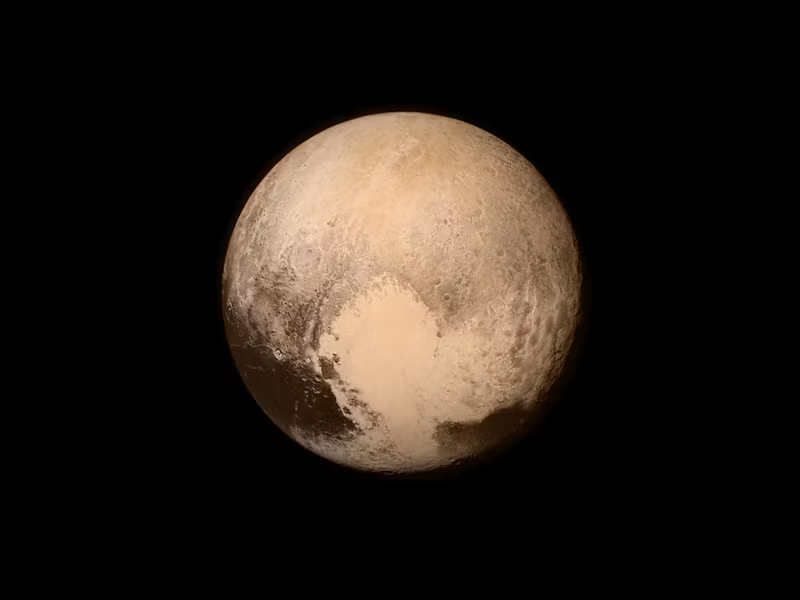 Some solar systems may also have dwarf planets, which are smaller than regular planets and often orbiting far from their star. These objects, like Pluto in our solar system, have their own unique characteristics.
[Speaker Notes: Some solar systems may also have dwarf planets, which are smaller than regular planets and often orbiting far from their star. These objects, like Pluto in our solar system, have their own unique characteristics.]
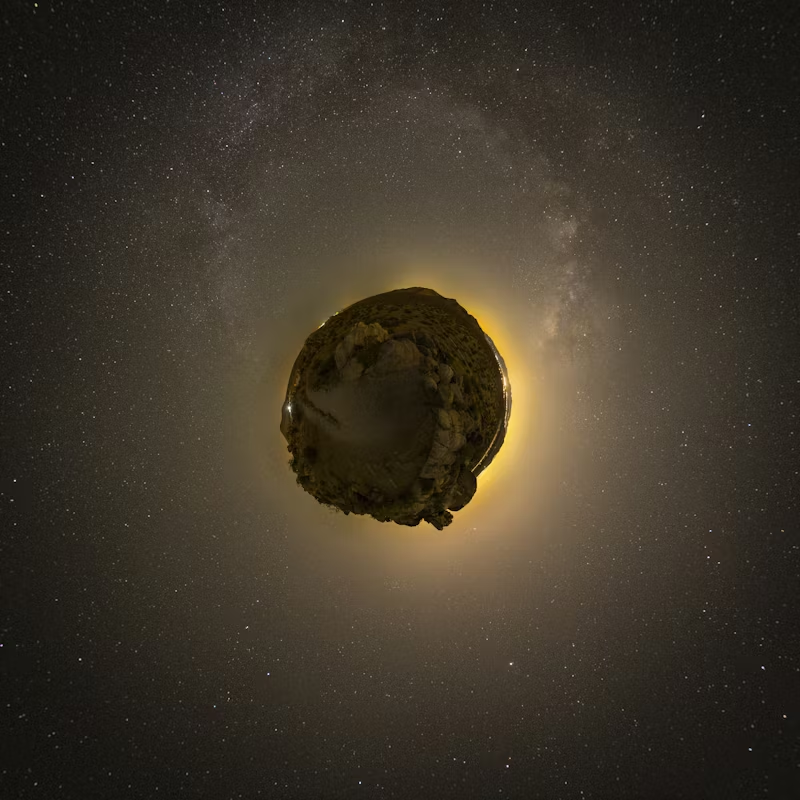 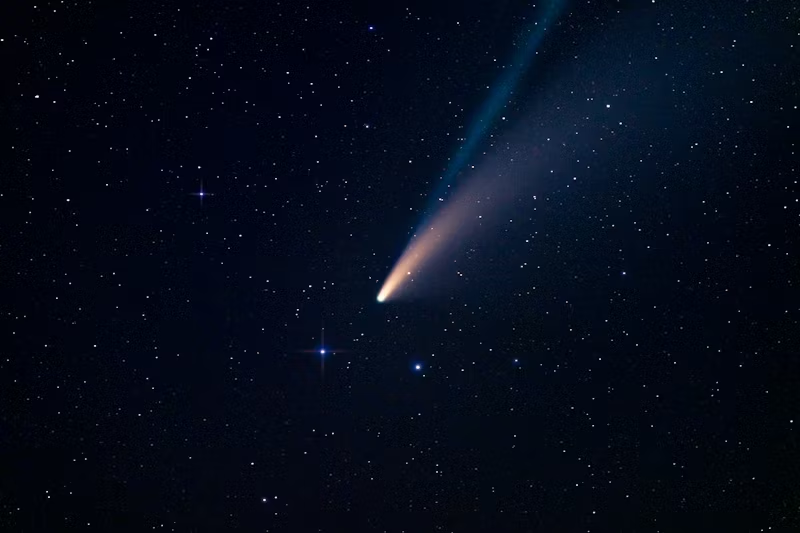 Apart from planets and moons, there are other celestial bodies in a solar system, like asteroids and comets. Asteroids are rocky objects that orbit the sun, and they can be as small as pebbles or as big as mountains. Comets are made of ice, dust, and rock, and they have long tails that glow when they get close to the sun.
[Speaker Notes: Apart from planets and moons, there are other celestial bodies in a solar system, like asteroids and comets. Asteroids are rocky objects that orbit the sun, and they can be as small as pebbles or as big as mountains. Comets are made of ice, dust, and rock, and they have long tails that glow when they get close to the sun.]
[Speaker Notes: Let’s check-in for understanding.]
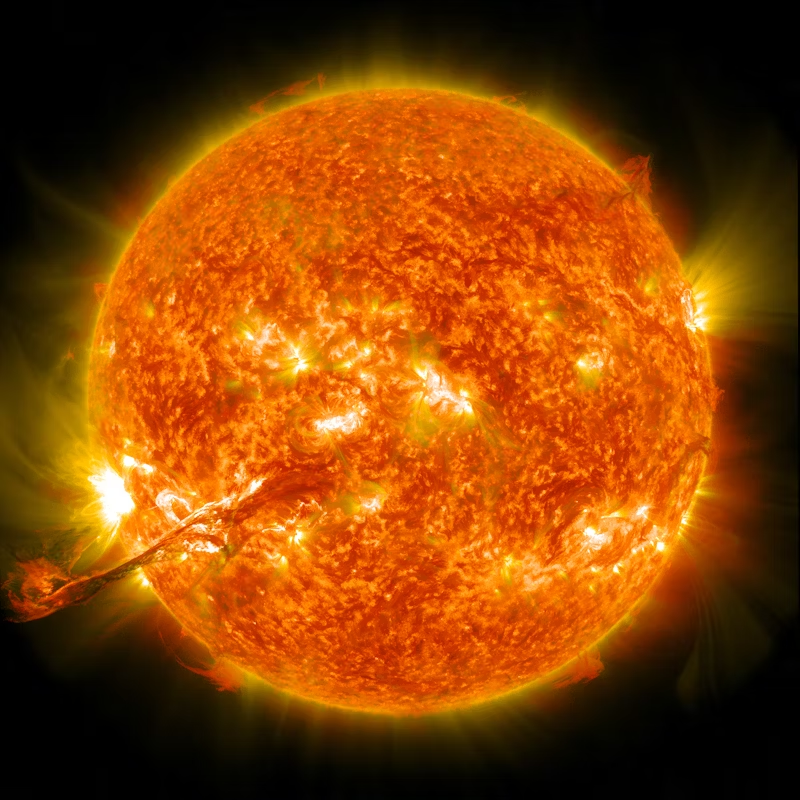 What is at the center of solar systems?
[Speaker Notes: What is at the center of solar systems?

[A star]]
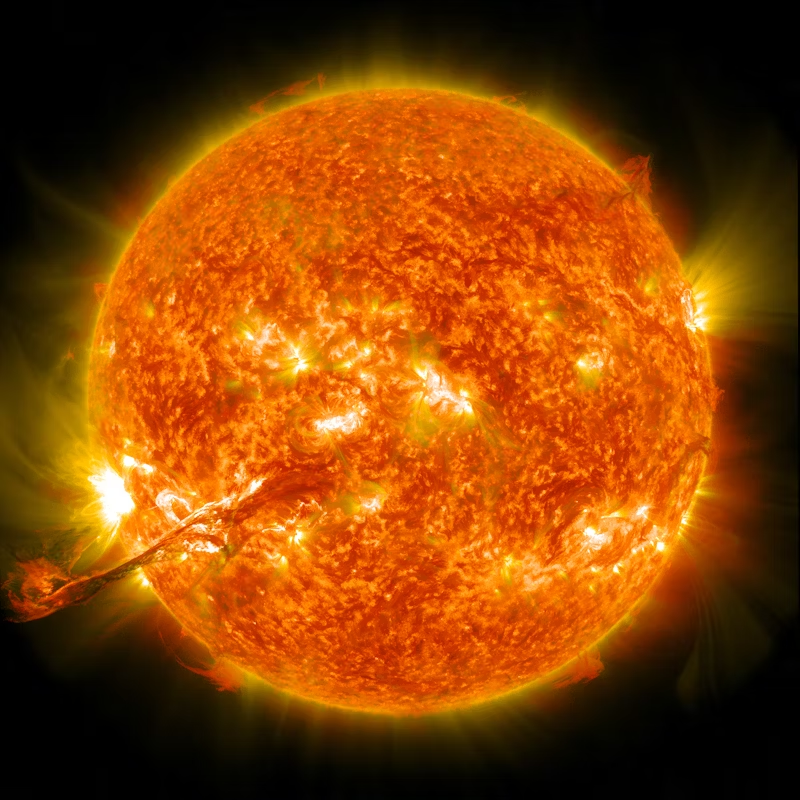 What is at the center of solar systems? A star
[Speaker Notes: What is at the center of solar systems?

[A star]]
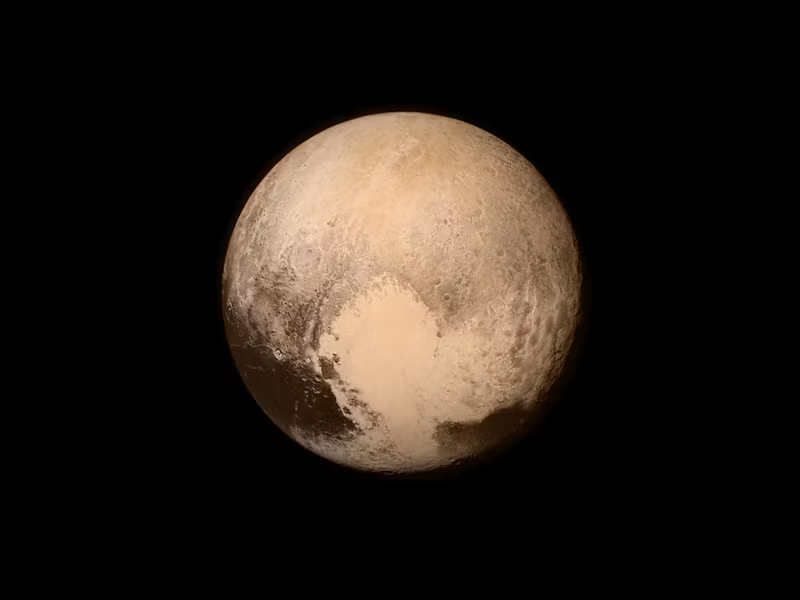 True/False: Dwarf planets are bigger than regular planets.
[Speaker Notes: True/False: Dwarf planets are bigger than regular planets.

[False]]
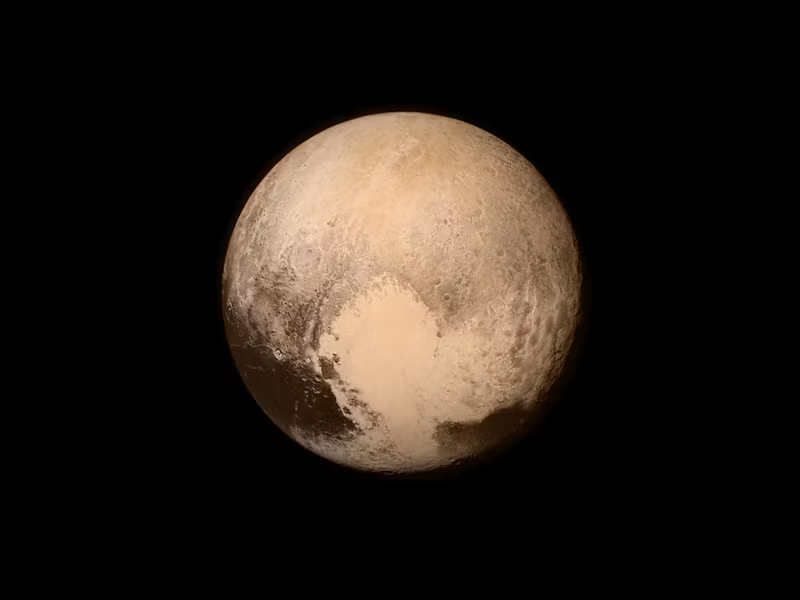 True/False: Dwarf planets are bigger than regular planets.
[Speaker Notes: True/False: Dwarf planets are bigger than regular planets.

[False]]
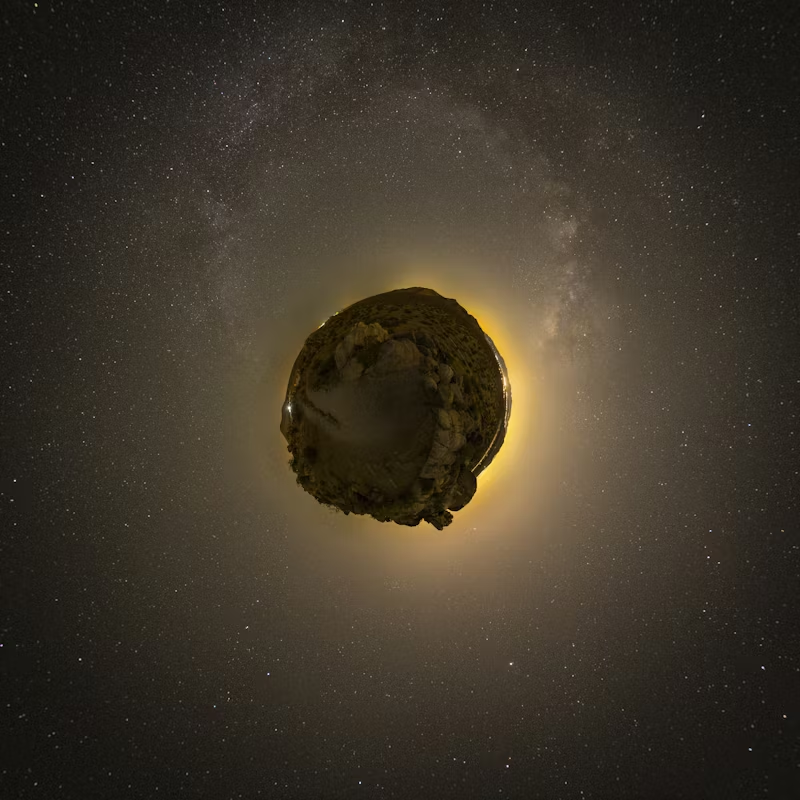 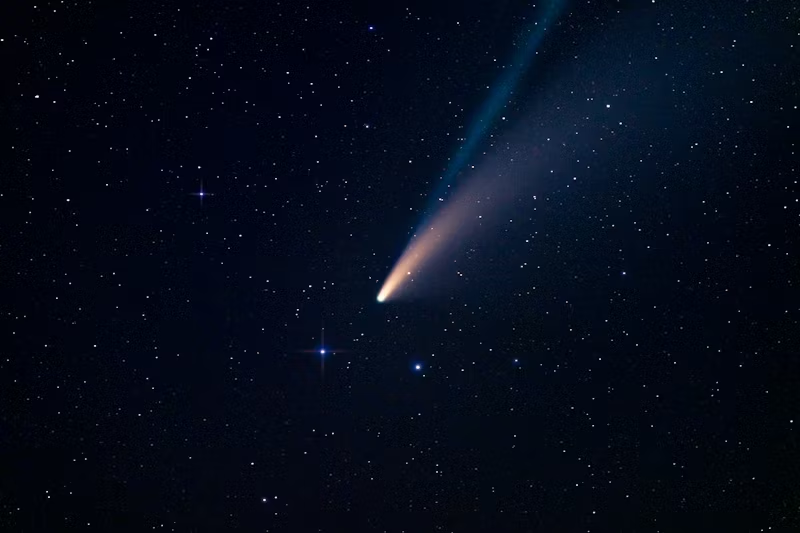 True/False: Asteroids and Comets are also part of the solar system.
[Speaker Notes: Asteroids and Comets are also part of the solar system.

[True]]
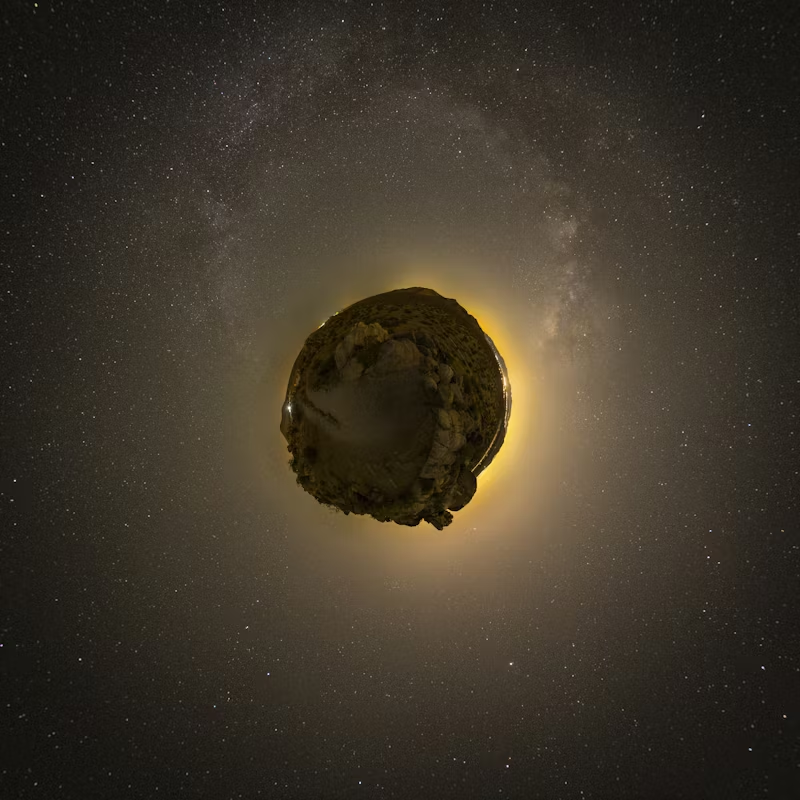 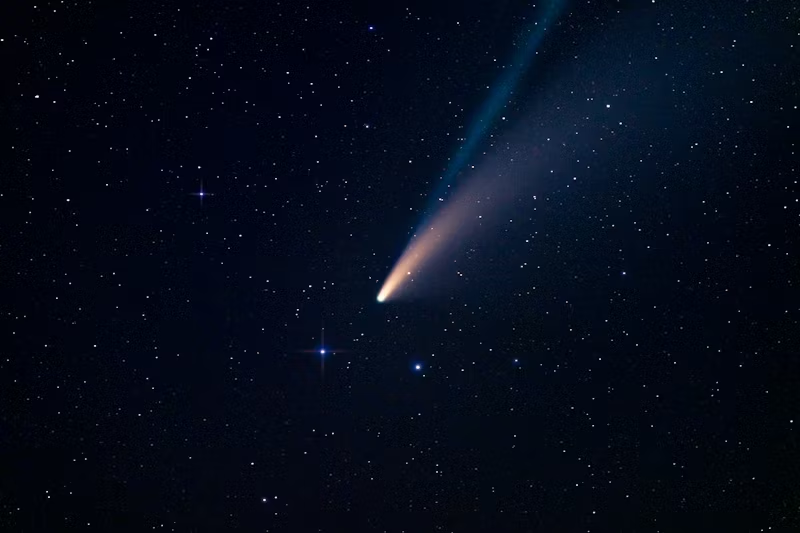 True/False: Asteroids and Comets are also part of the solar system.
[Speaker Notes: Asteroids and Comets are also part of the solar system.

[True]]
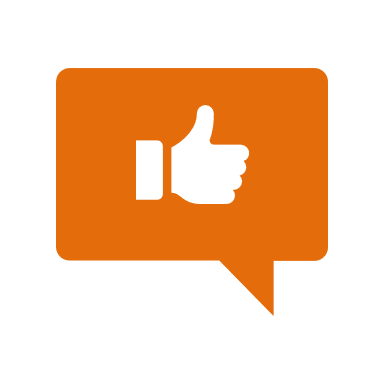 [Speaker Notes: Now, let’s talk about some examples of solar systems.]
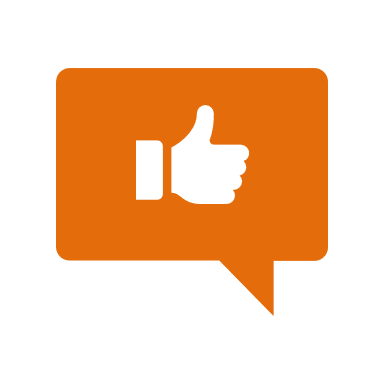 The Trappist-1 System is an example of a solar system. Located about 40 light-years away, the Trappist-1 system is known for its seven Earth-sized planets. Some of these planets are in the habitable zone, where conditions may allow for liquid water.
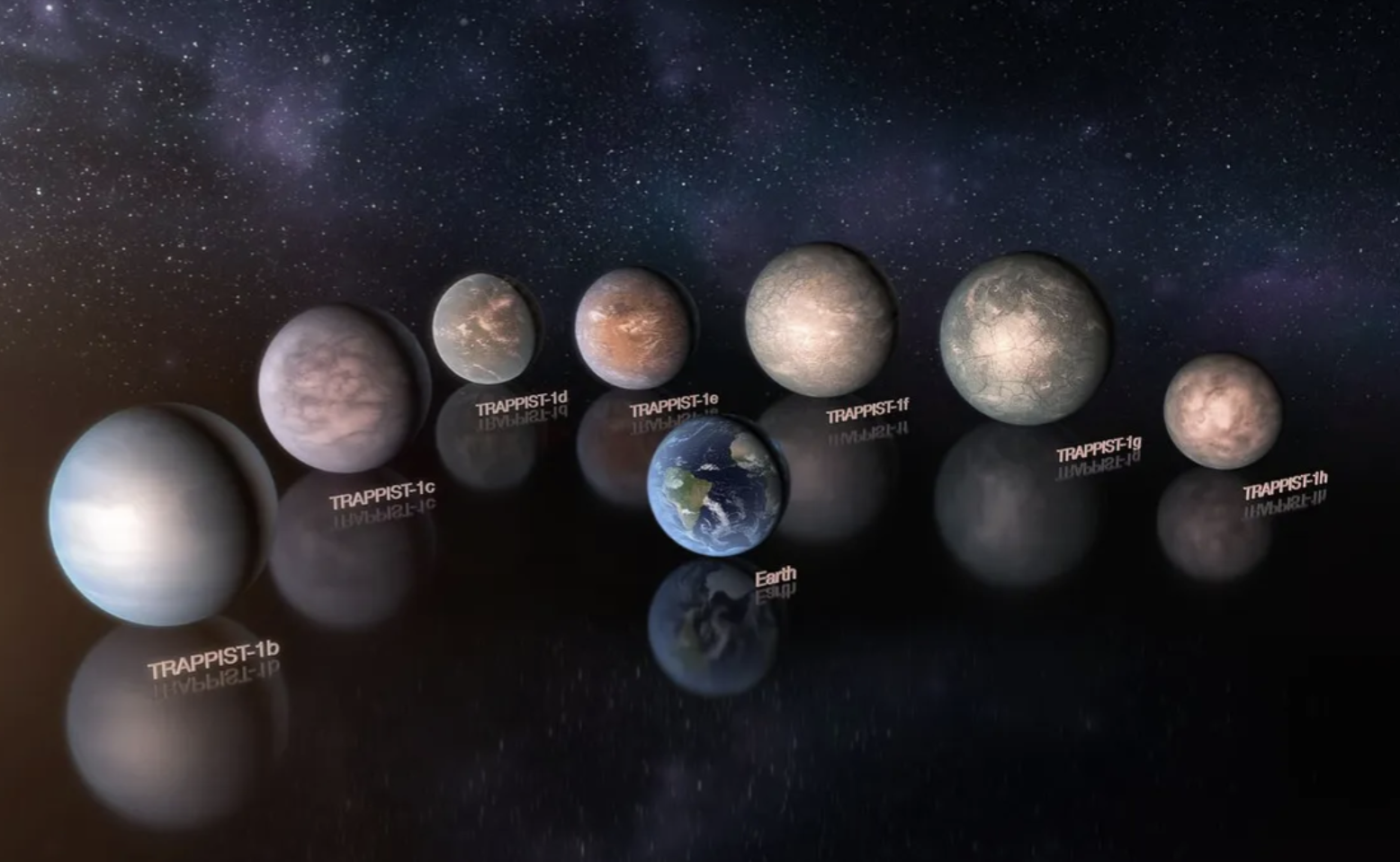 [Speaker Notes: The Trappist-1 System is an example of a solar system. Located about 40 light-years away, the Trappist-1 system is known for its seven Earth-sized planets. Some of these planets are in the habitable zone, where conditions may allow for liquid water.

Image Source: https://www.space.com/41714-water-rich-exoplanets-trappist-1-system.html]
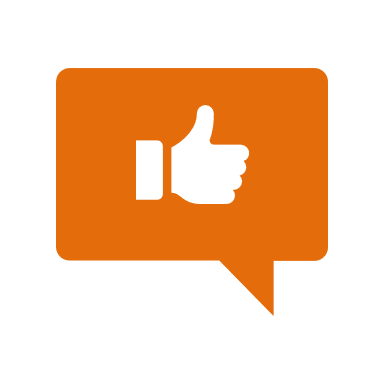 Another example of a solar system is the one we live in, the Milky Way system. The Milky Way is a barred spiral galaxy, characterized by a central bar-shaped structure made up of stars.
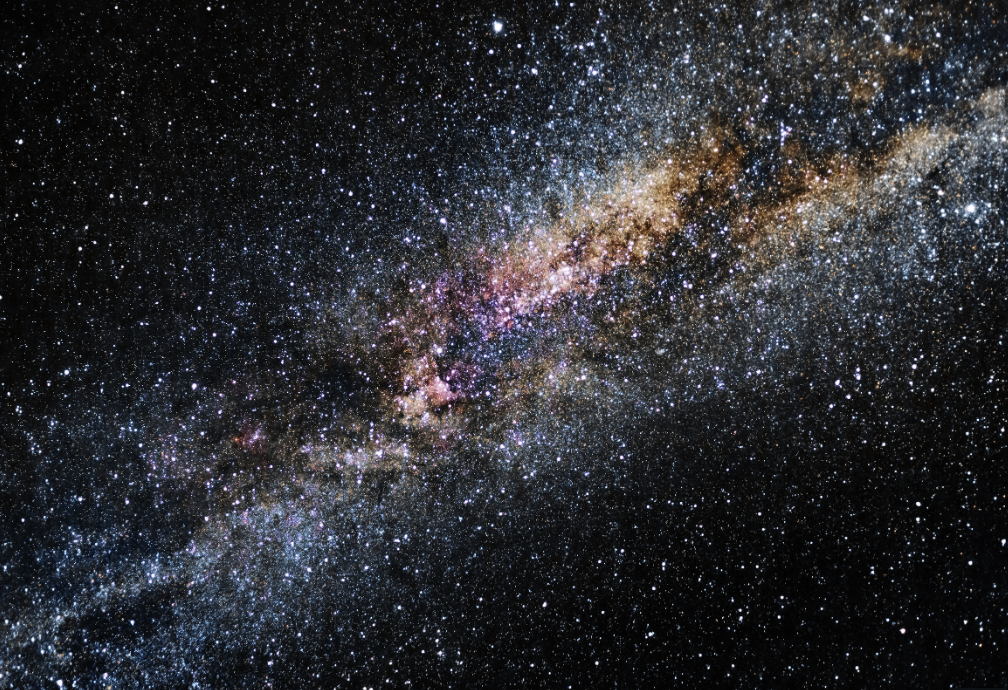 [Speaker Notes: Another example of a solar system is the one we live in, the Milky Way system. The Milky Way is a barred spiral galaxy, characterized by a central bar-shaped structure made up of stars.]
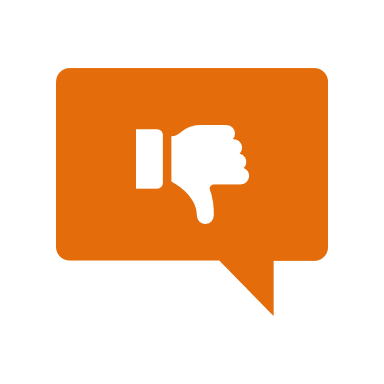 [Speaker Notes: Next, let’s talk about some non-examples of solar systems.]
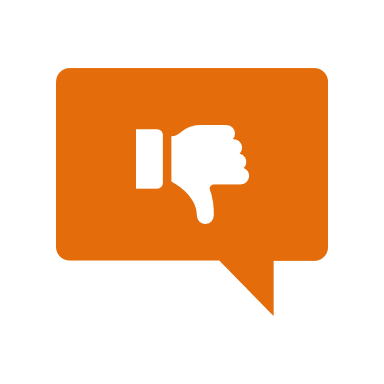 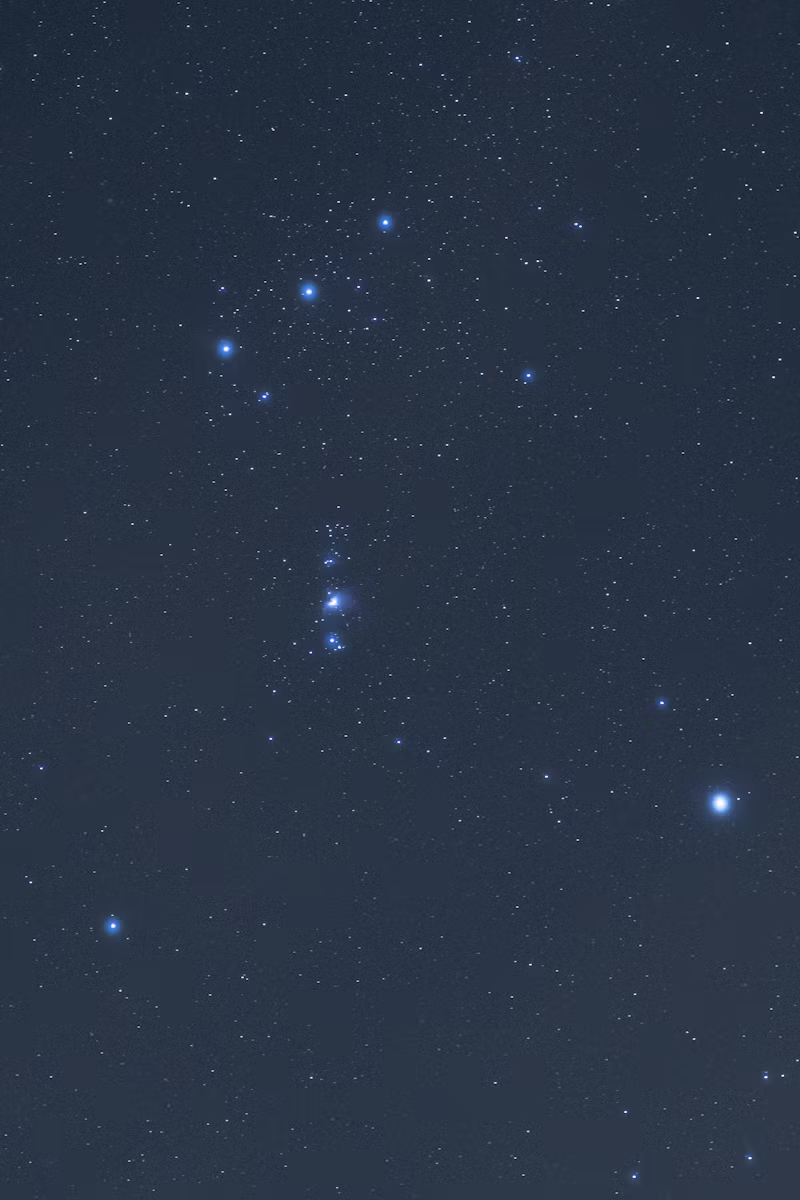 Constellations are NOT a solar systems. They're patterns of stars that people have imagined to look like animals or other things. But those stars are really far away from each other in space, not organized like a solar system.
[Speaker Notes: Constellations are NOT a solar systems. They're patterns of stars that people have imagined to look like animals or other things. But those stars are really far away from each other in space, not organized like a solar system.]
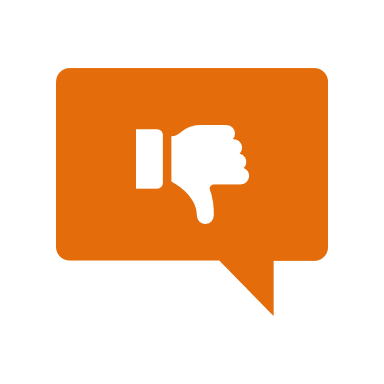 Black holes are NOT a solar systems. Picture a black hole as a cosmic vacuum cleaner, sucking in everything around it with its super-strong gravity. They're not solar systems because they don't have a star at the center with planets orbiting around it.
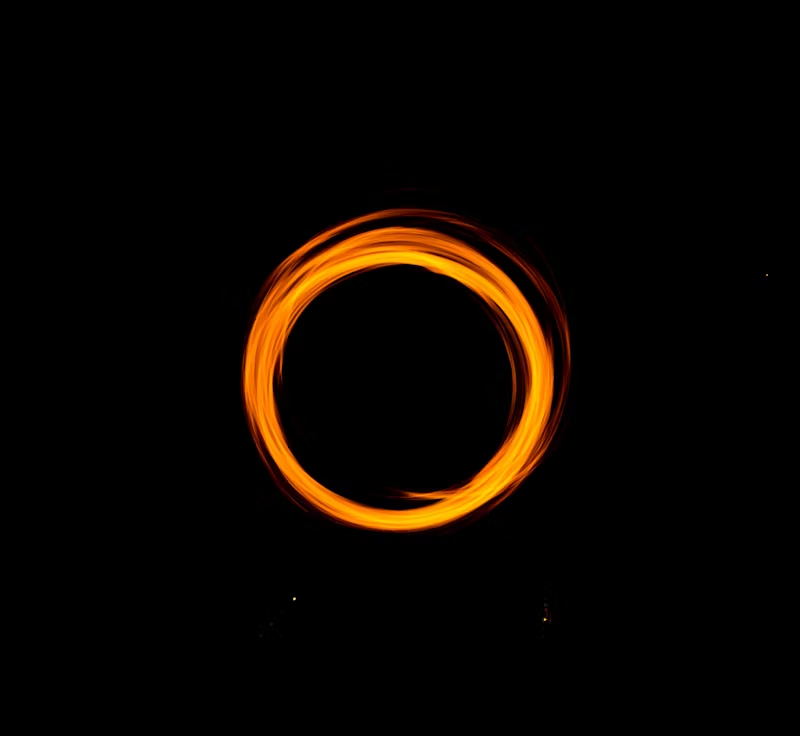 [Speaker Notes: Black holes are NOT a solar systems. Picture a black hole as a cosmic vacuum cleaner, sucking in everything around it with its super-strong gravity. They're not solar systems because they don't have a star at the center with planets orbiting around it.]
[Speaker Notes: Now let’s pause for a moment to check your understanding.]
How are constellations different from a solar system?
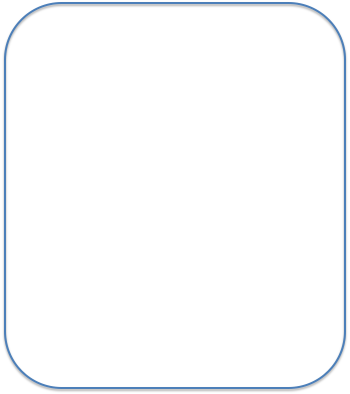 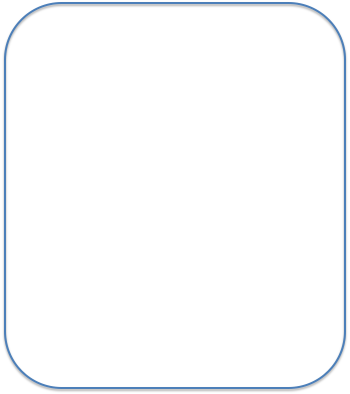 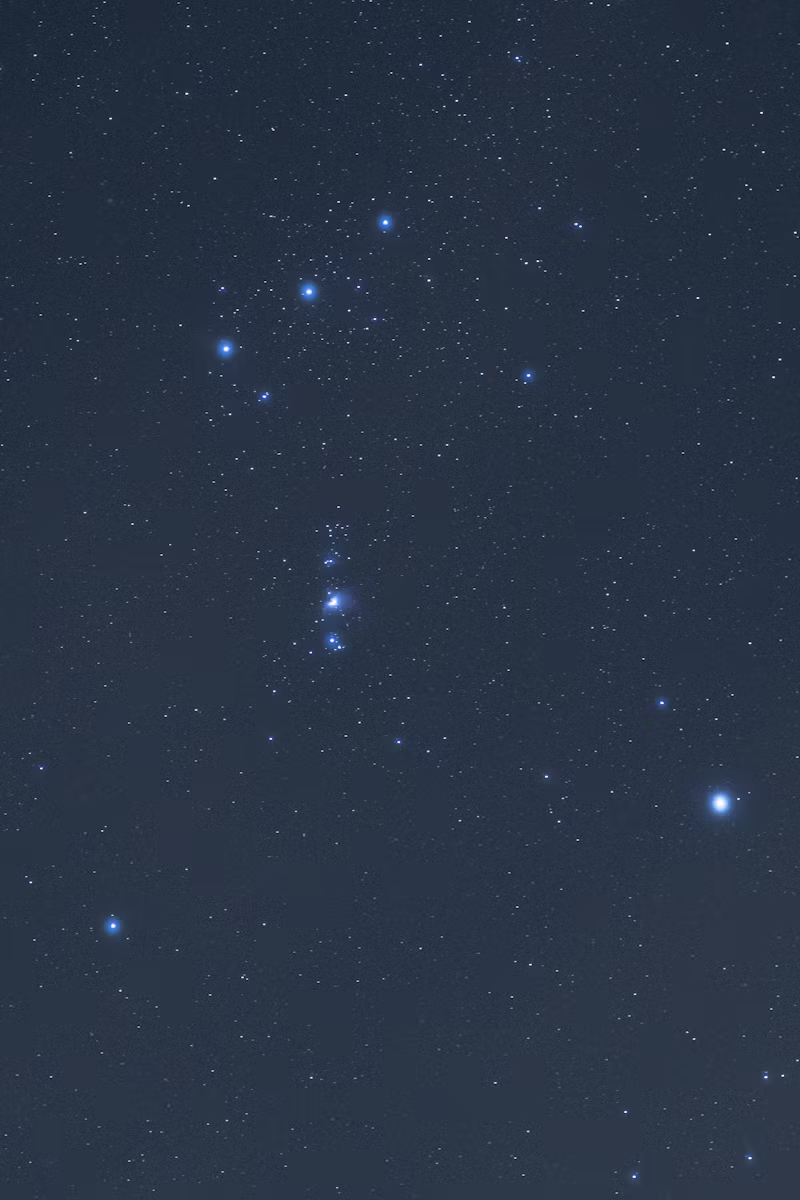 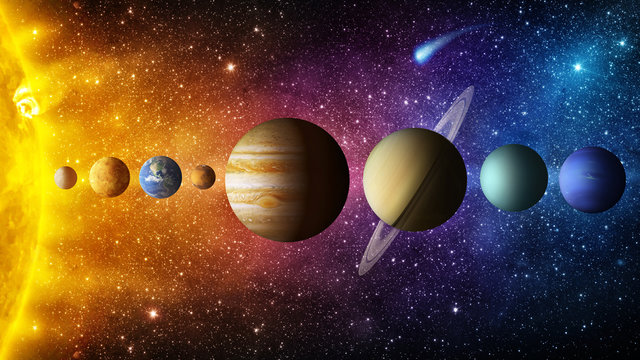 [Speaker Notes: How are constellations different from a solar system?

[Constellations are patterns of stars that people have imagined to look like animals or other things. But those stars are really far away from each other in space, not organized like a solar system.]]
How are constellations different from a solar system?
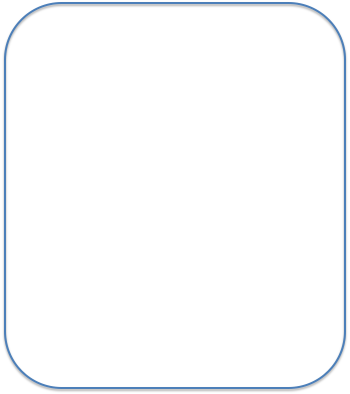 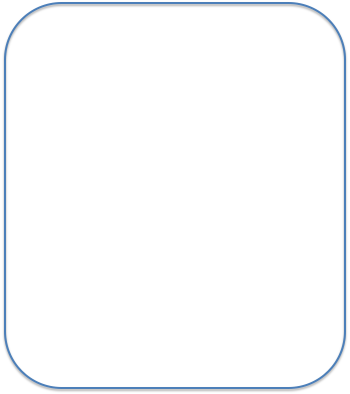 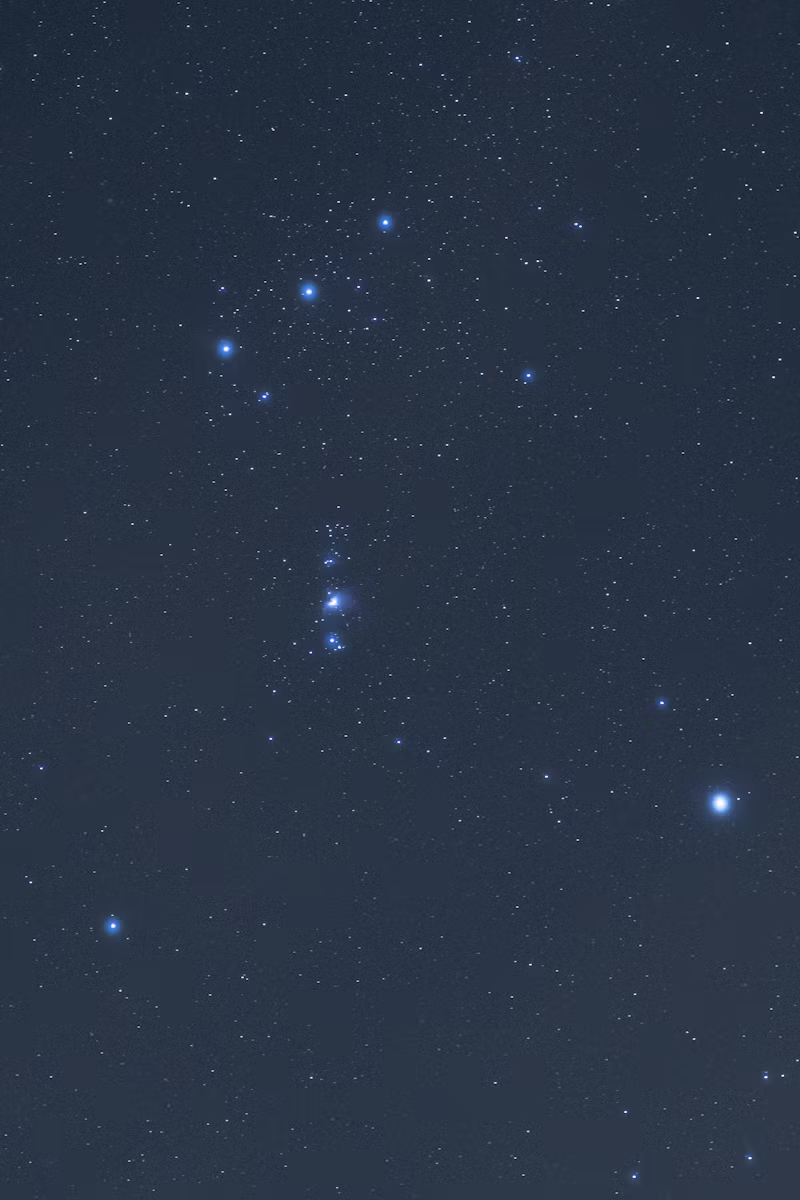 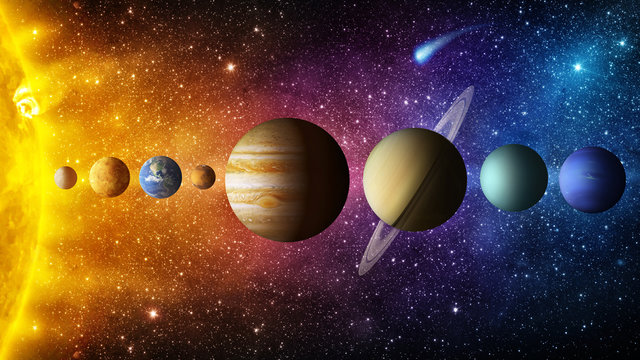 Constellations are patterns of stars that people have imagined to look like animals or other things. But those stars are really far away from each other in space, not organized like a solar system.
[Speaker Notes: How is a star different from a planet?

[Stars are huge balls of gas that produce their own light and heat through nuclear fusion. Unlike planets, they do not orbit around other stars but are instead the center of their own solar systems.]]
Remember!!!
[Speaker Notes: So remember!]
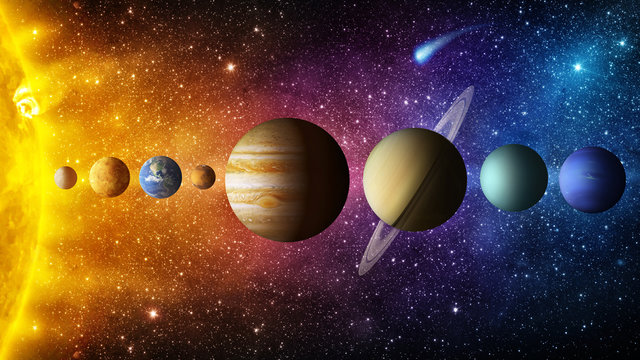 Solar System: a collection of planets, moons, and other celestial bodies that move around a star
[Speaker Notes: Solar System is a collection of planets, moons, and other celestial bodies that move around a star.]
[Speaker Notes: We will now complete this concept map, called a Frayer model, to summarize and further clarify what you have learned about the term solar system.]
Picture
Definition
Solar System
How do solar systems impact my life?
Example
[Speaker Notes: To complete the Frayer model, we will choose from four choices the correct picture, definition, example, and response to the question, “How do solar systems impact my life?” Select the best response for each question using the information you just learned. As we select responses, we will see how this model looks filled in for the term a solar system.]
Directions: Choose the correct picture of a solar system from the choices below.
B
A
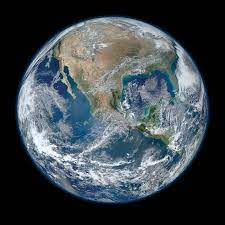 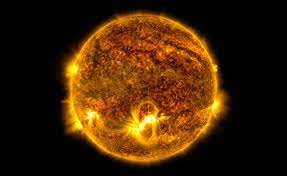 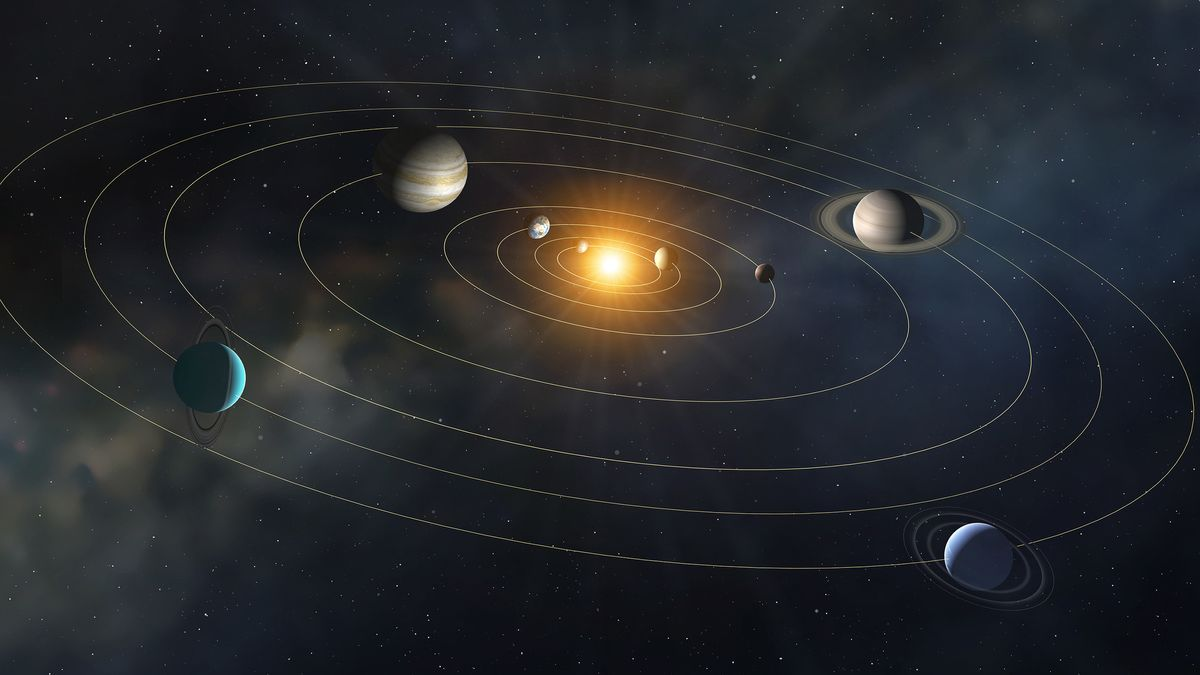 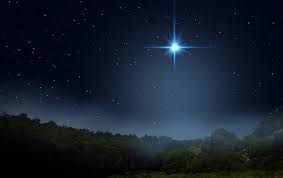 D
C
[Speaker Notes: Choose the one correct picture of a solar system from these four choices and drag and place it in the picture box below.]
Directions: Choose the correct picture of a solar system from the choices below.
B
A
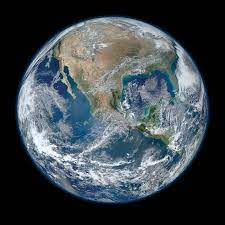 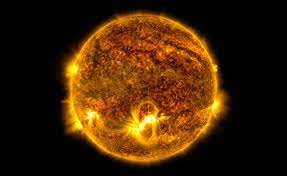 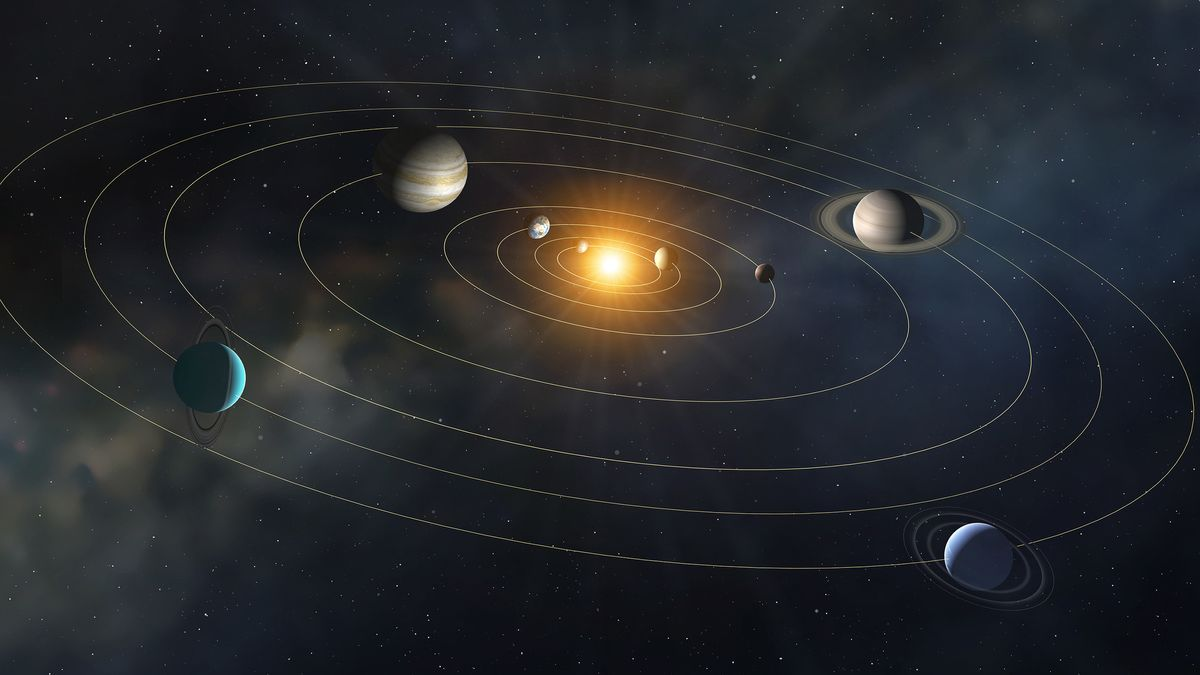 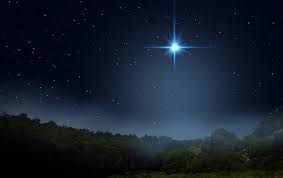 D
C
[Speaker Notes: You chose the picture that shows a solar system.]
Picture
Definition
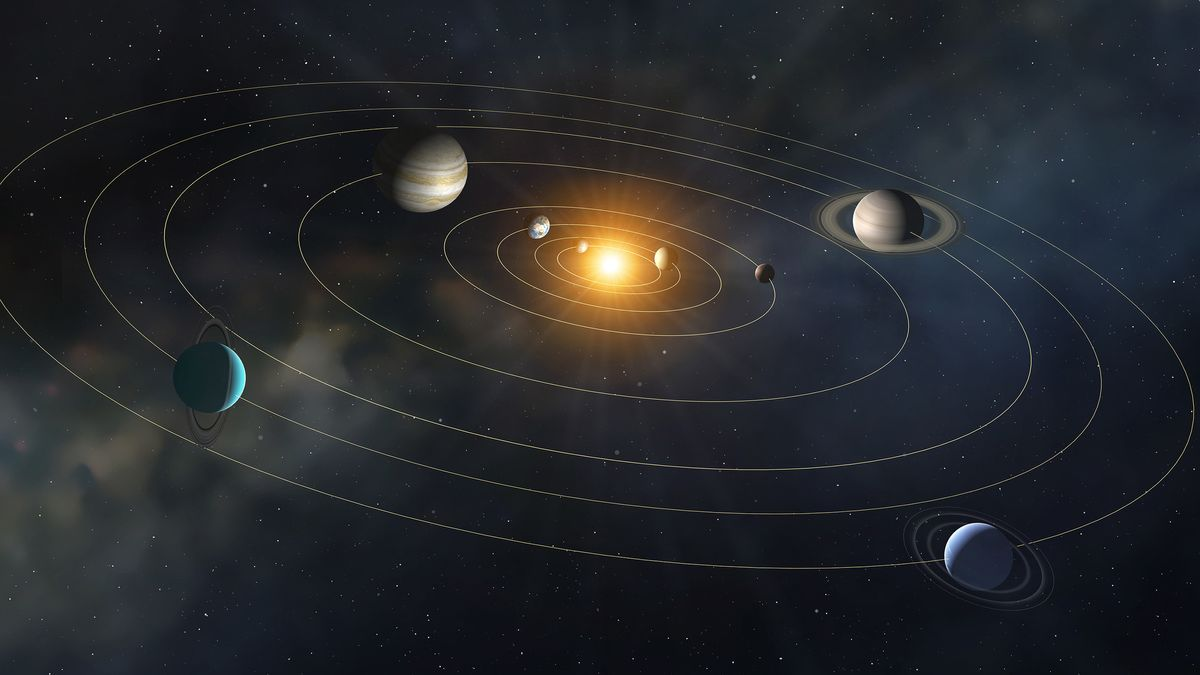 Solar System
How do solar systems impact my life?
Example
[Speaker Notes: Here is the Frayer Model filled in with a picture of a solar system.]
Directions: Click on the correct definition of solar system from the choices below.
A
A group of stars gathered together in space.
A system of planets, moons, asteroids, comets, and other celestial objects that orbit around a central star.
B
C
A city in space filled with stars, planets, and cosmic stuff.
D
A giant space cloud made of gas and dust.
[Speaker Notes: Choose the correct definition of solar system from these four choices.]
Directions: Click on the correct definition of solar system from the choices below.
A
A group of stars gathered together in space.
A system of planets, moons, asteroids, comets, and other celestial objects that orbit around a central star.
B
C
A city in space filled with stars, planets, and cosmic stuff.
D
A giant space cloud made of gas and dust.
[Speaker Notes: You chose “A system of planets, moons, asteroids, comets, and other celestial objects that orbit around a central star.” This is correct! This is the definition of a solar system.]
Picture
Definition
A system of planets, moons, asteroids, comets, and other celestial objects that orbit around a central star.
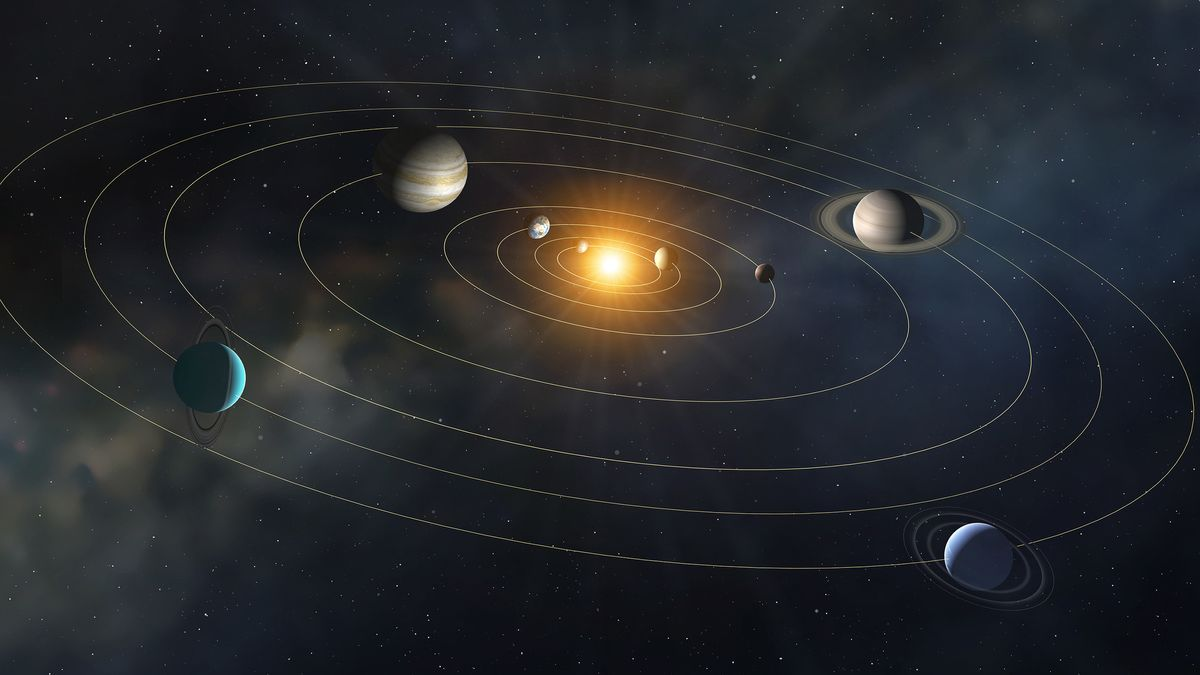 Solar System
How do solar systems impact my life?
Example
[Speaker Notes: Here is the Frayer Model with a picture and the definition filled in for solar system: A system of planets, moons, asteroids, comets, and other celestial objects that orbit around a central star.]
Directions: Click on the correct example of a solar system from the choices below.
A
Milky Way
B
Constellations
C
Black Holes
D
Sun
[Speaker Notes: Choose the correct example of a solar system from these four choices.]
Directions: Click on the correct example of a solar system from the choices below.
A
Milky Way
B
Constellations
C
Black Holes
D
Sun
[Speaker Notes: You chose “Milky Way” This is an example of a solar system!]
Picture
Definition
A system of planets, moons, asteroids, comets, and other celestial objects that orbit around a central star.
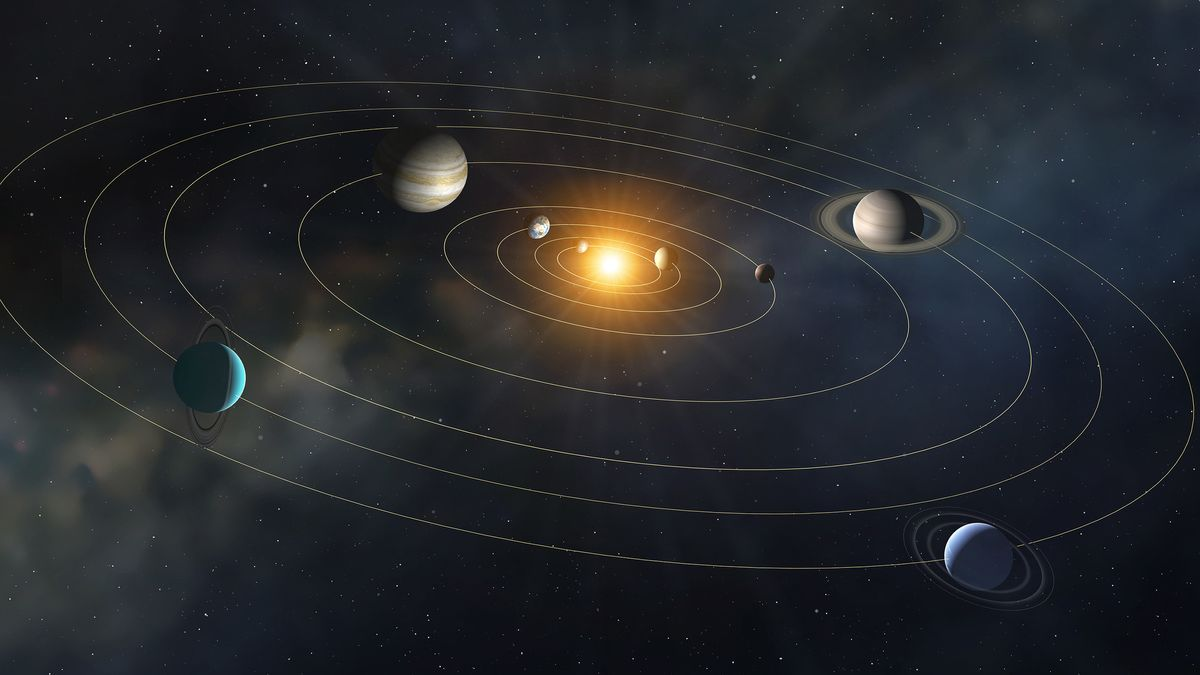 Solar System
Milky Way
How do solar systems impact my life?
Example
[Speaker Notes: Here is the Frayer Model with a picture, definition, and an example of a solar system: Milky Way]
Directions: Click on the correct response for “how do solar systems impact my life?” from the choices below.
A
By providing a cozy place to live with all the comforts of home.
By creating beautiful patterns in the night sky known as constellations.
B
By generating electricity for our homes and devices through solar panels.
C
By regulating the seasons and climate on Earth through the Sun's energy.
D
[Speaker Notes: Choose the one correct response for “how do solar systems impact my life?” from these four choices.]
Directions: Click on the correct response for “how do solar systems impact my life?” from the choices below.
A
By providing a cozy place to live with all the comforts of home.
By creating beautiful patterns in the night sky known as constellations.
B
By generating electricity for our homes and devices through solar panels.
C
By regulating the seasons and climate on Earth through the Sun's energy.
D
[Speaker Notes: You chose “By regulating the seasons and climate on Earth through the Sun's energy.” That is correct! This is an example of how a solar system impacts your life.]
Picture
Definition
A system of planets, moons, asteroids, comets, and other celestial objects that orbit around a central star.
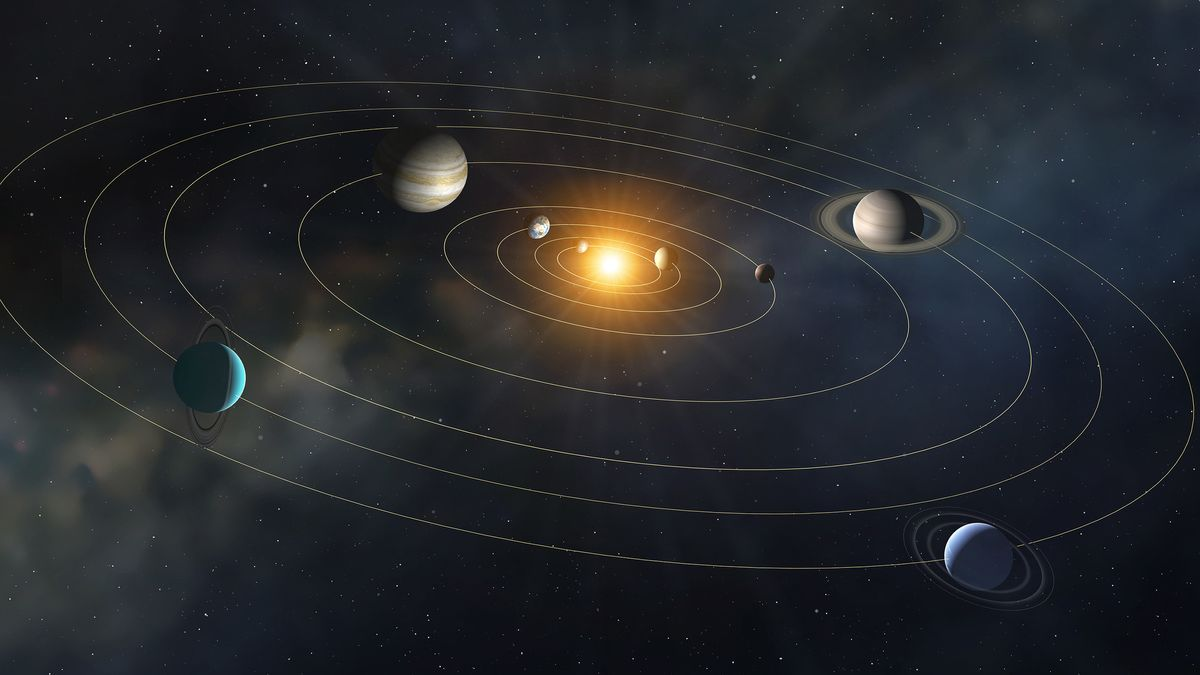 Solar System
By regulating the seasons and climate on Earth through the Sun's energy.
Milky Way
How do solar systems impact my life?
Example
[Speaker Notes: Here is the Frayer Model with a picture, definition, example, and a correct response to “How do solar systems impact my life?”: By regulating the seasons and climate on Earth through the Sun's energy.]
Remember!!!
[Speaker Notes: So remember!]
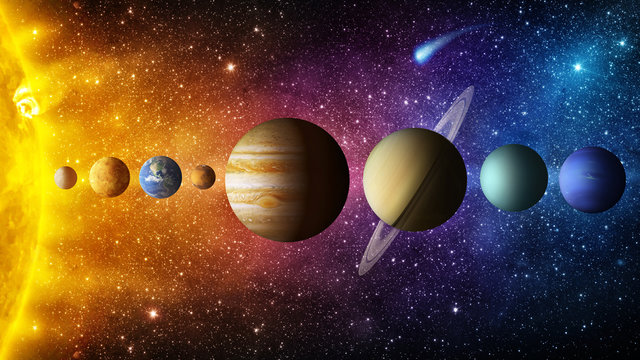 Solar System: a collection of planets, moons, and other celestial bodies that move around a star
[Speaker Notes: Solar System is a collection of planets, moons, and other celestial bodies that move around a star.]
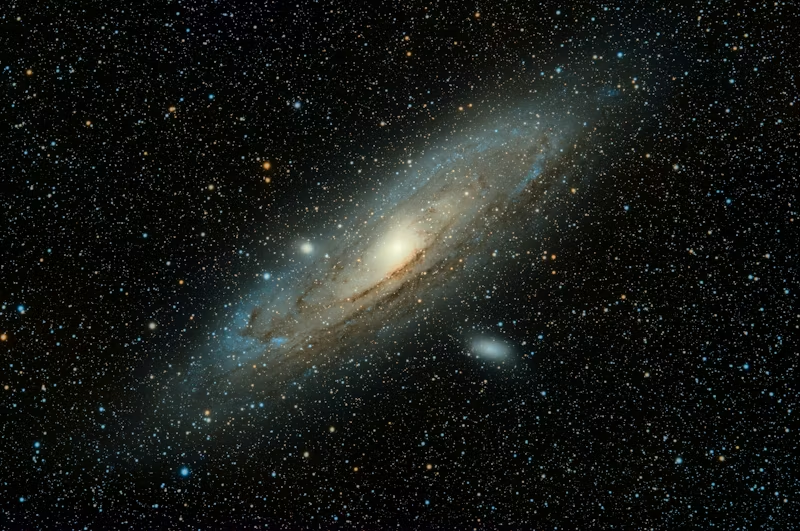 Big Question: How does the solar system affect life on Earth and what role do the planets play in shaping our daily lives?
[Speaker Notes: Let’s reflect once more on our big question. Our “big question” is: How does the solar system affect life on Earth and what role do the planets play in shaping our daily lives? 

Does anyone have any additional examples to share that haven’t been discussed yet?]
Simulation Activity
Model of our Solar System
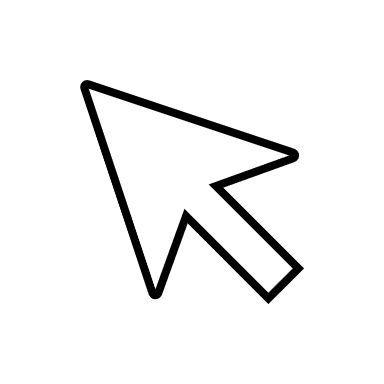 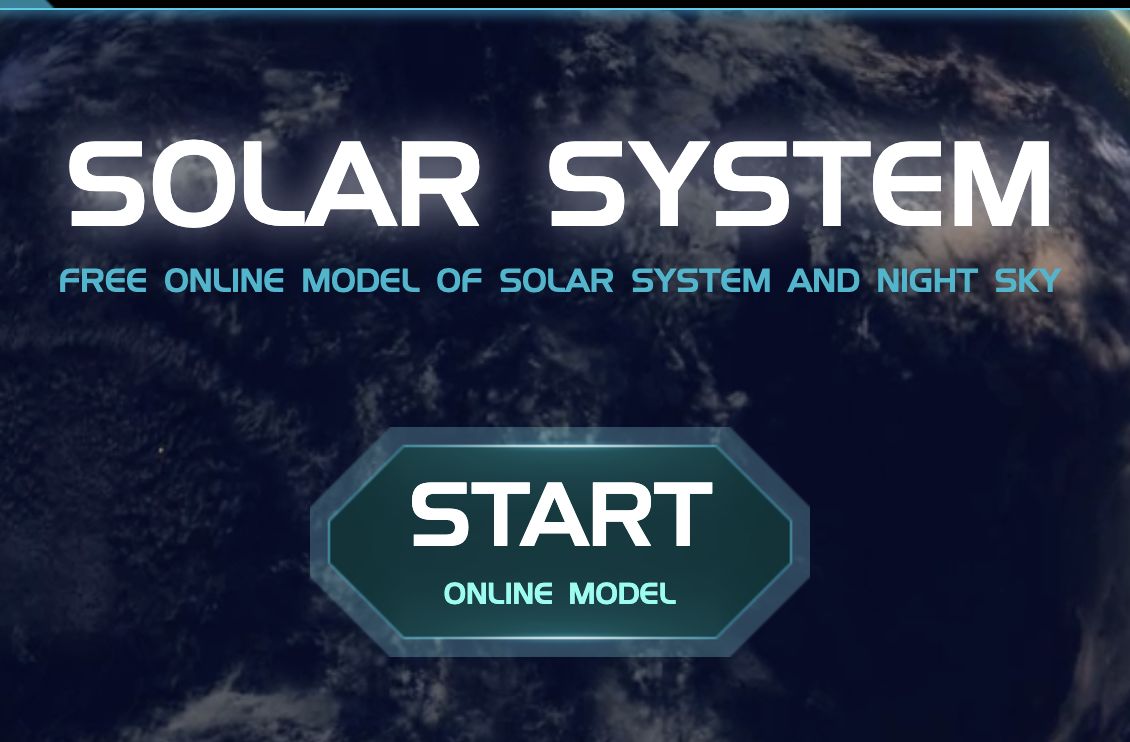 Click the link above for a simulation to explore our solar system.
[Speaker Notes: Click the link above for a simulation to explore our solar system.]
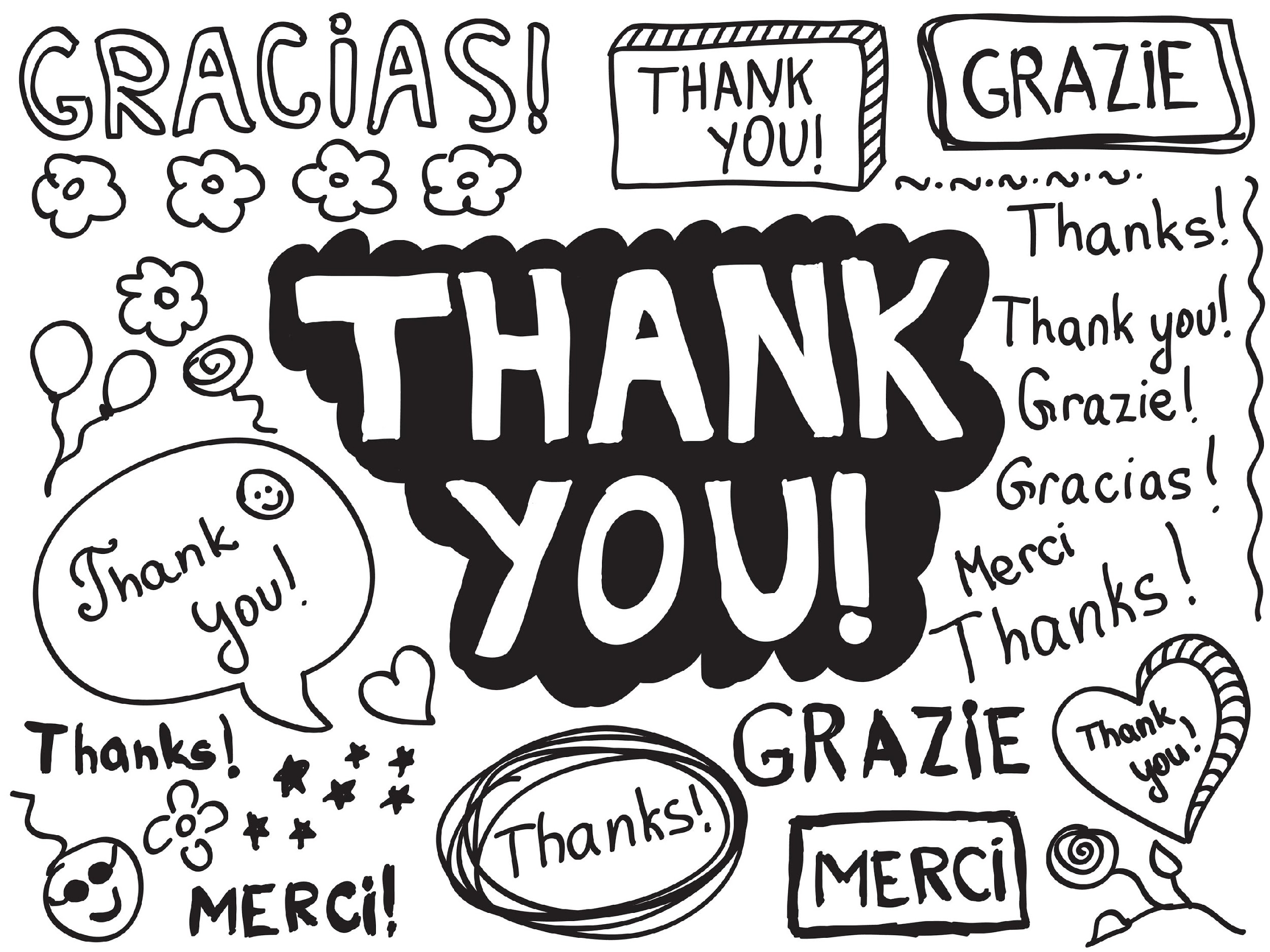 [Speaker Notes: Thanks for watching, and please continue watching CAPs available from this website.]
This Was Created With Resources From:
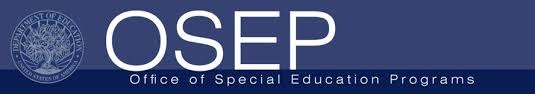 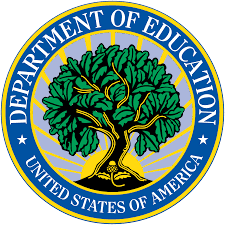 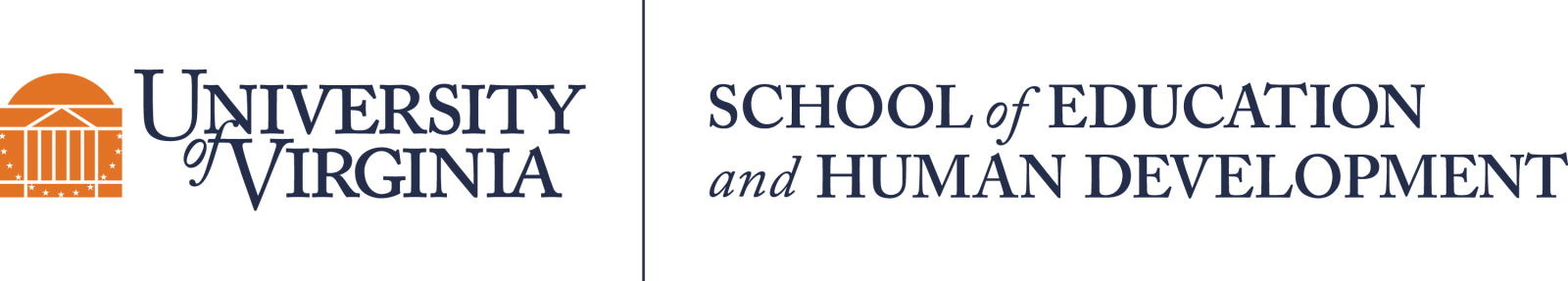 Questions or Comments

 Michael Kennedy, Ph.D.          MKennedy@Virginia.edu 
Rachel L Kunemund, Ph.D.	             rk8vm@virginia.edu